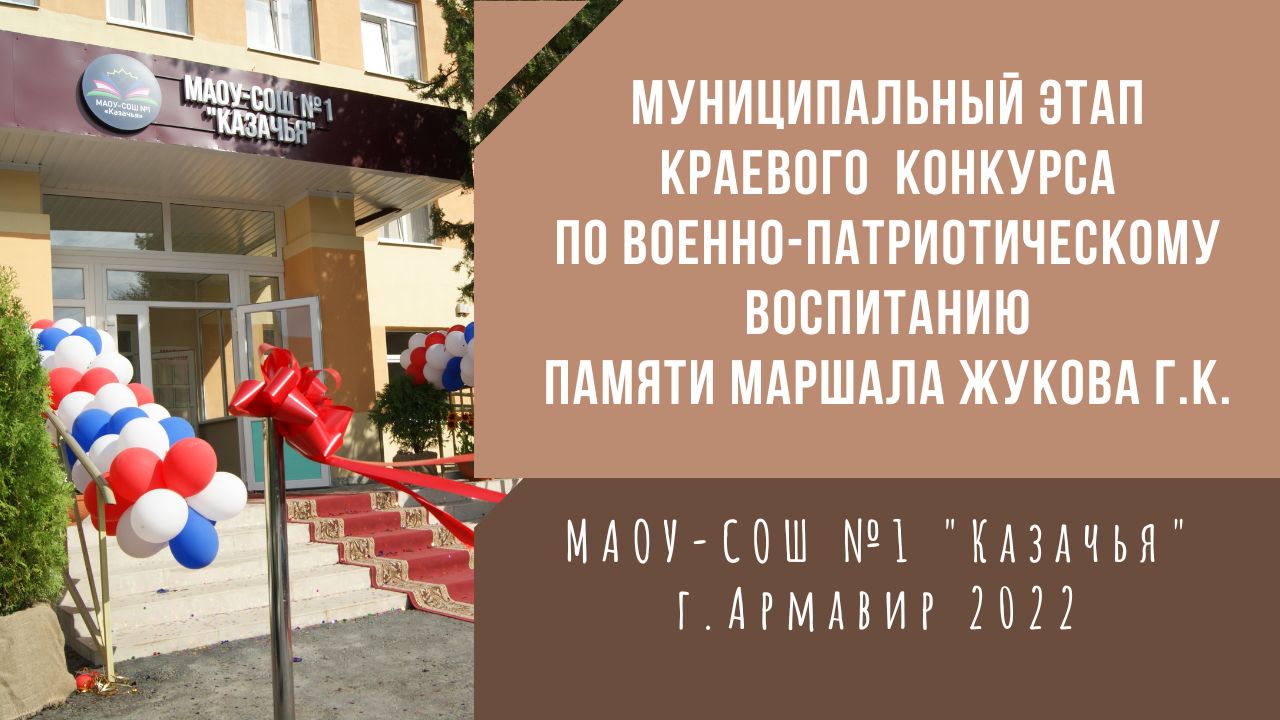 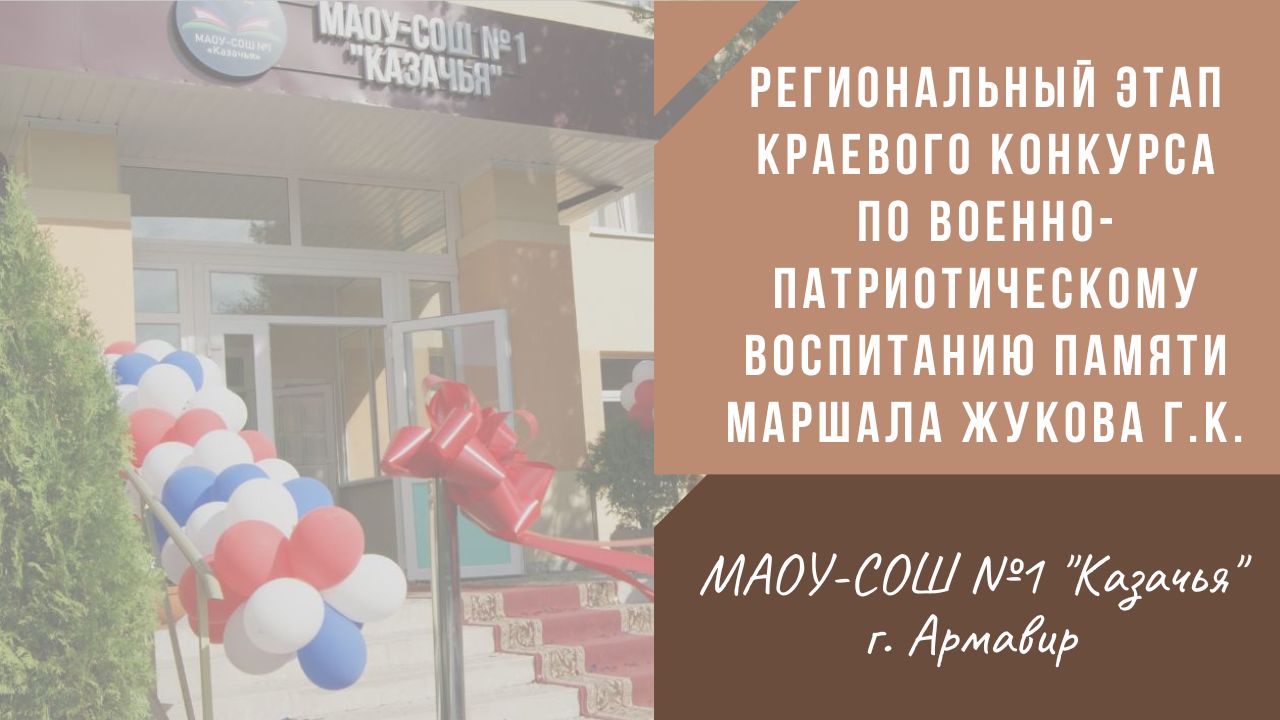 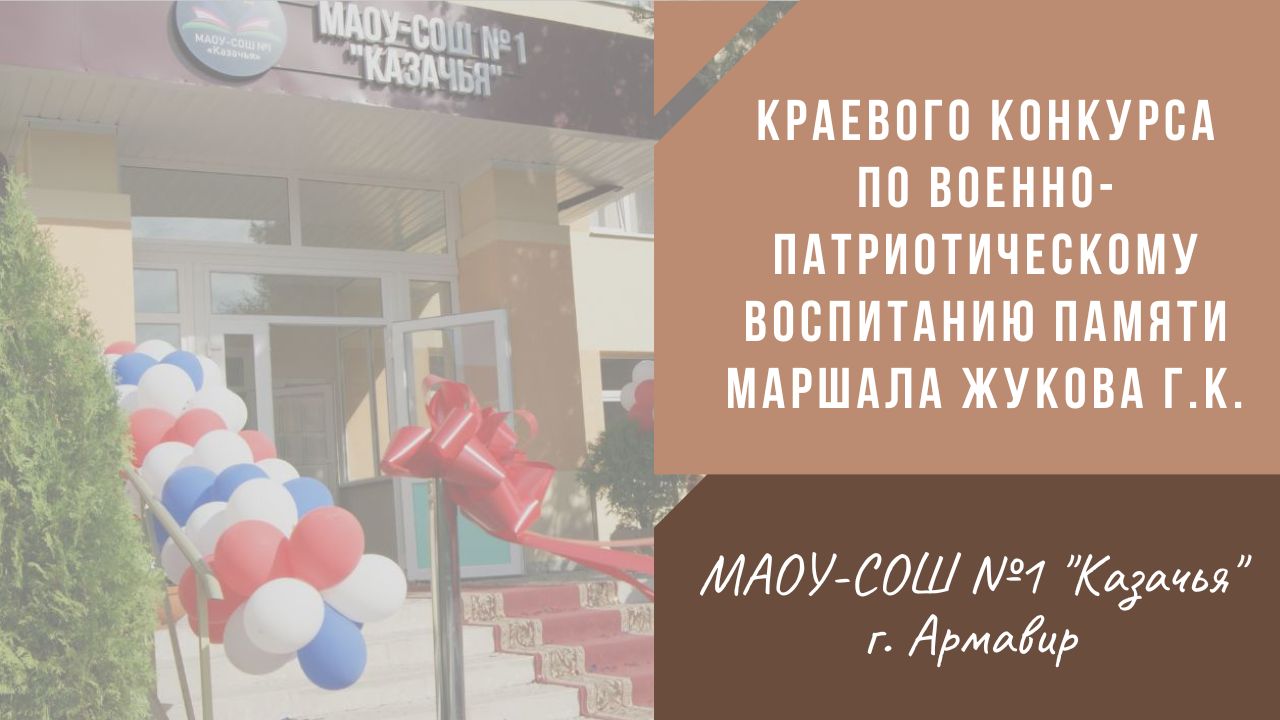 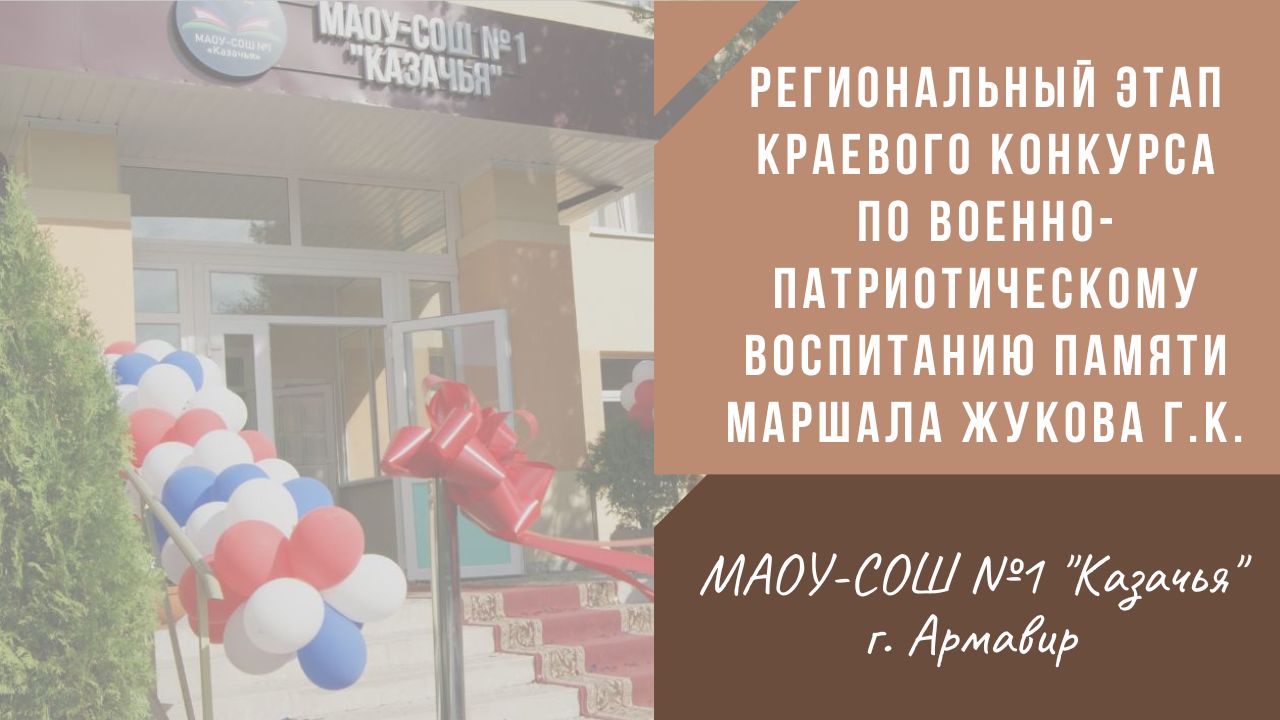 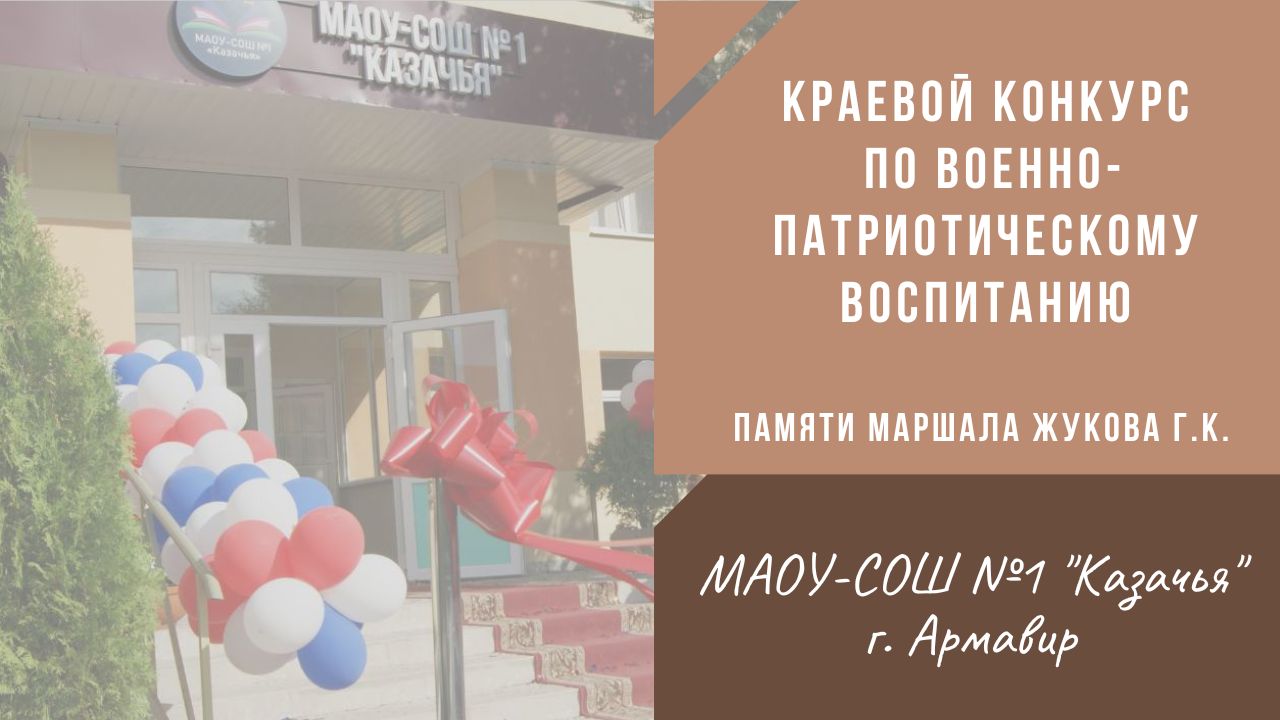 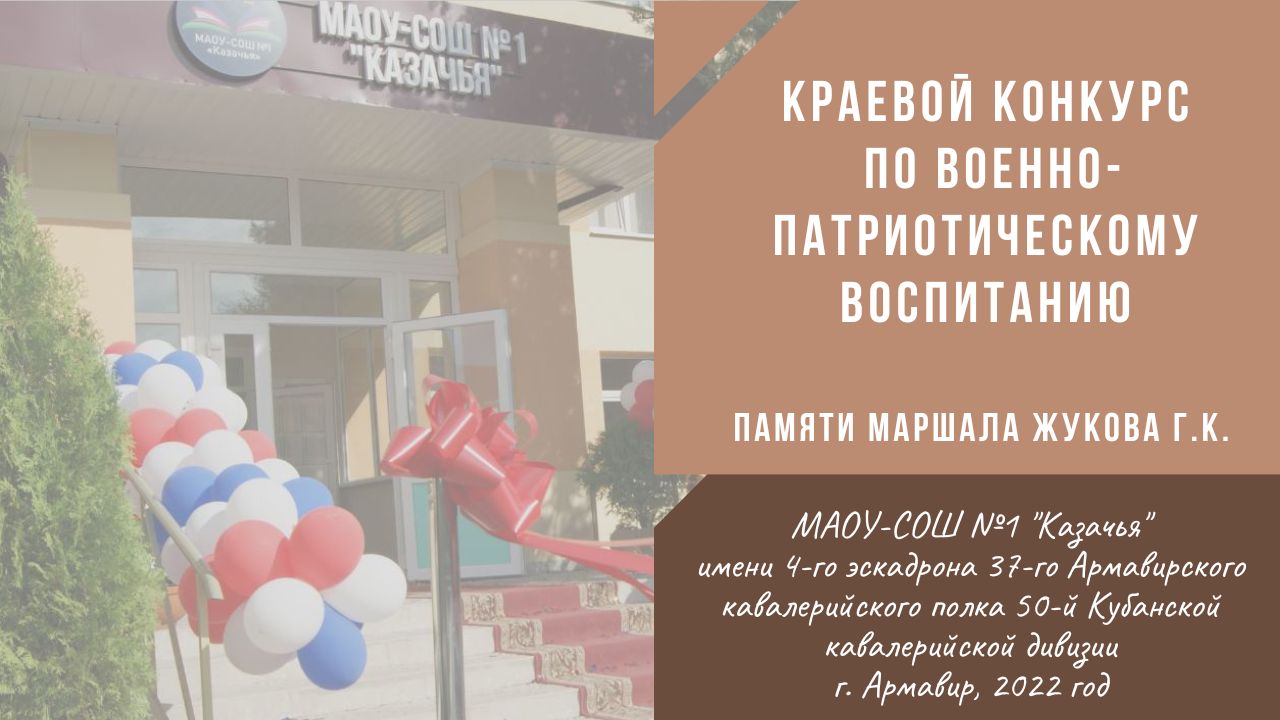 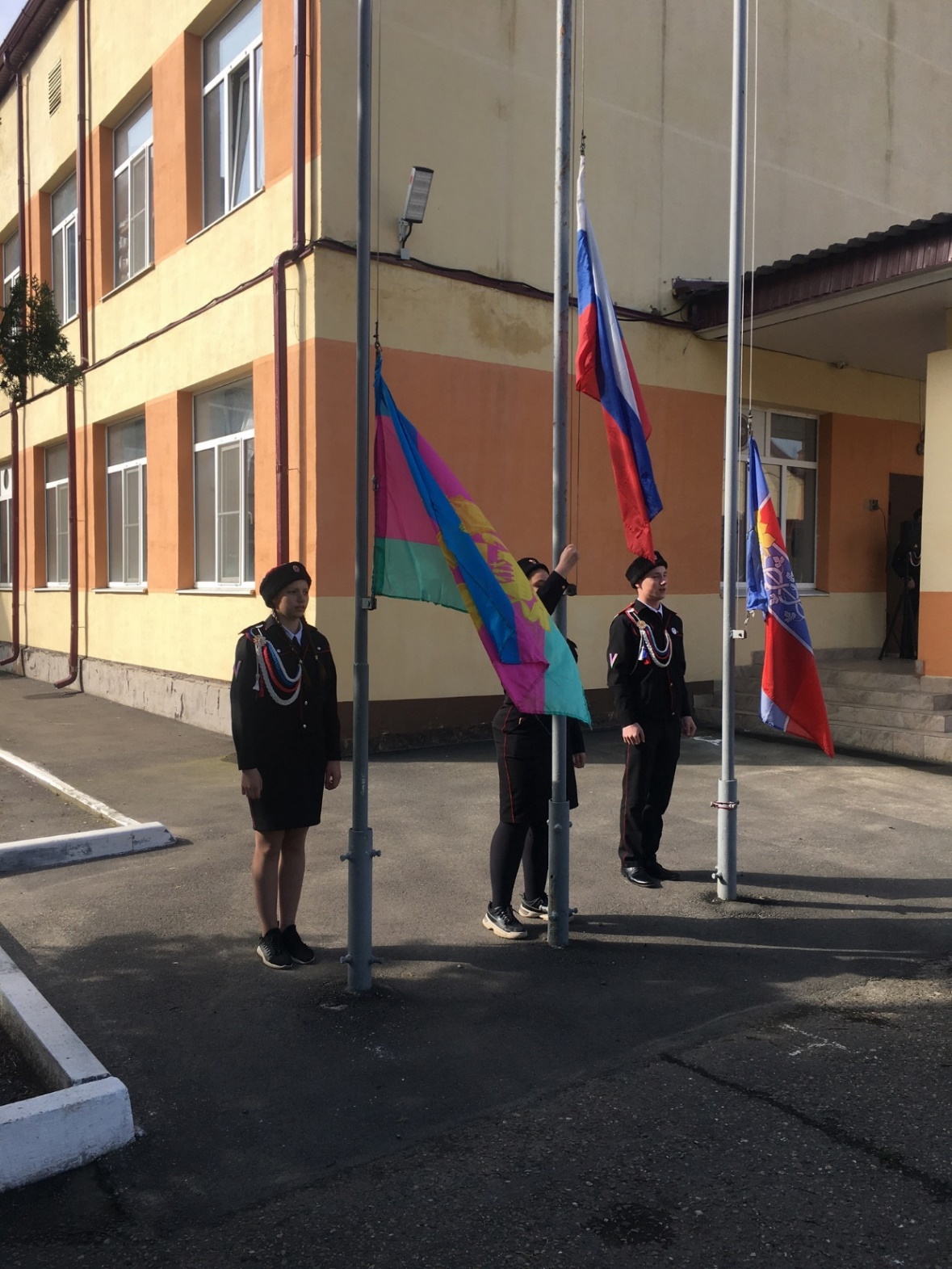 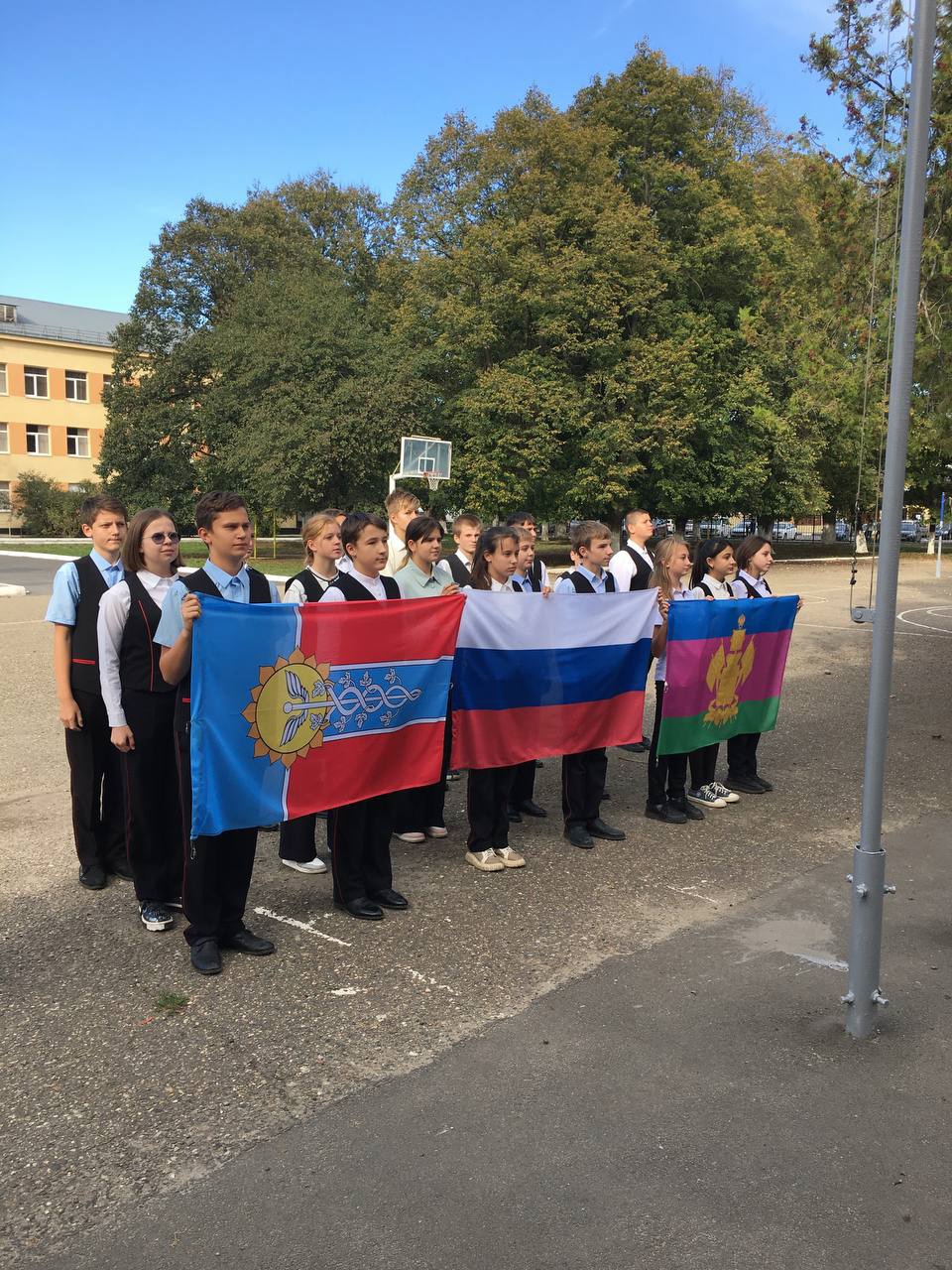 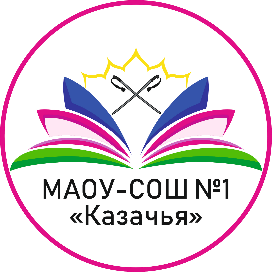 Церемонии поднятия флага
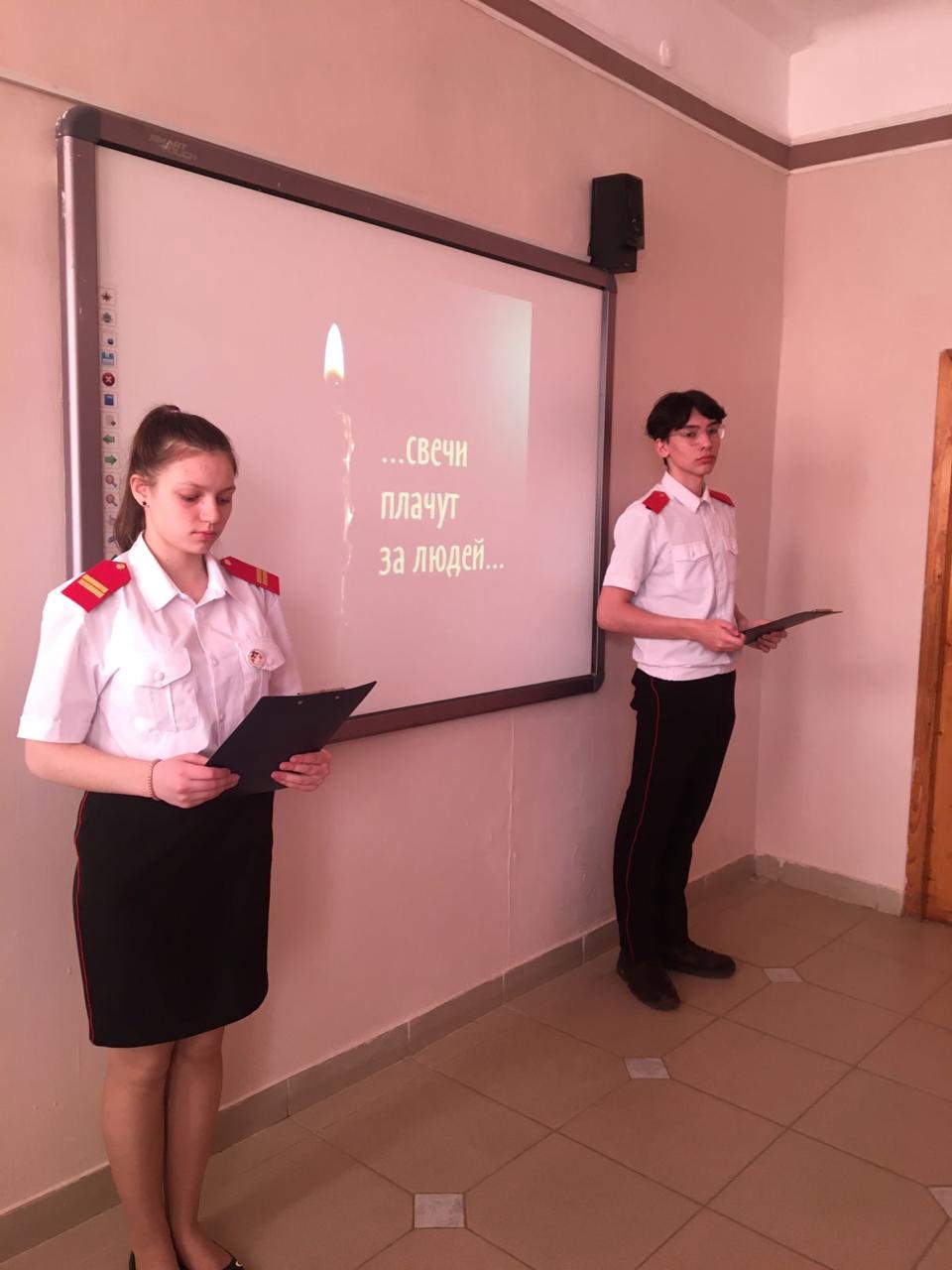 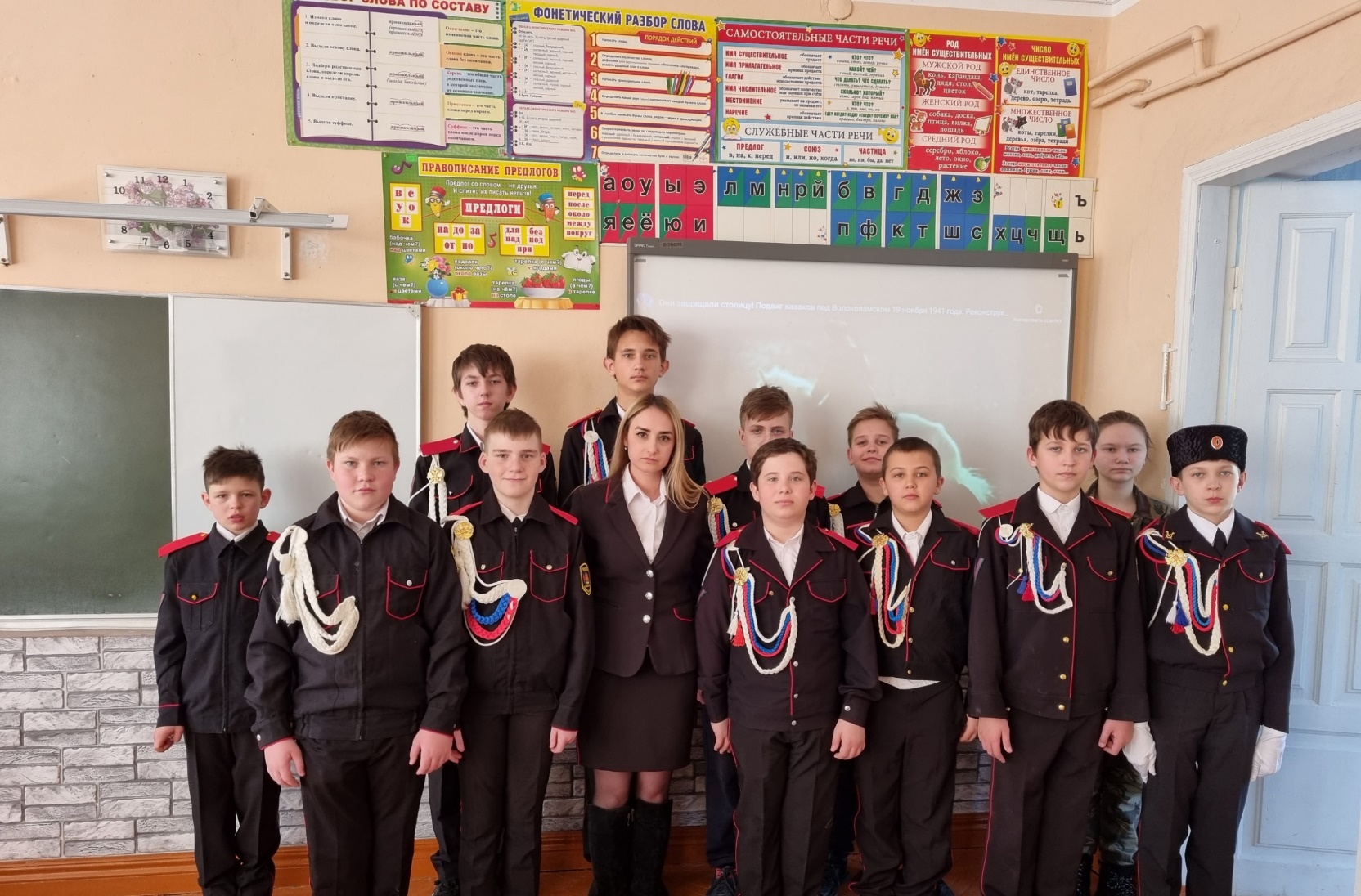 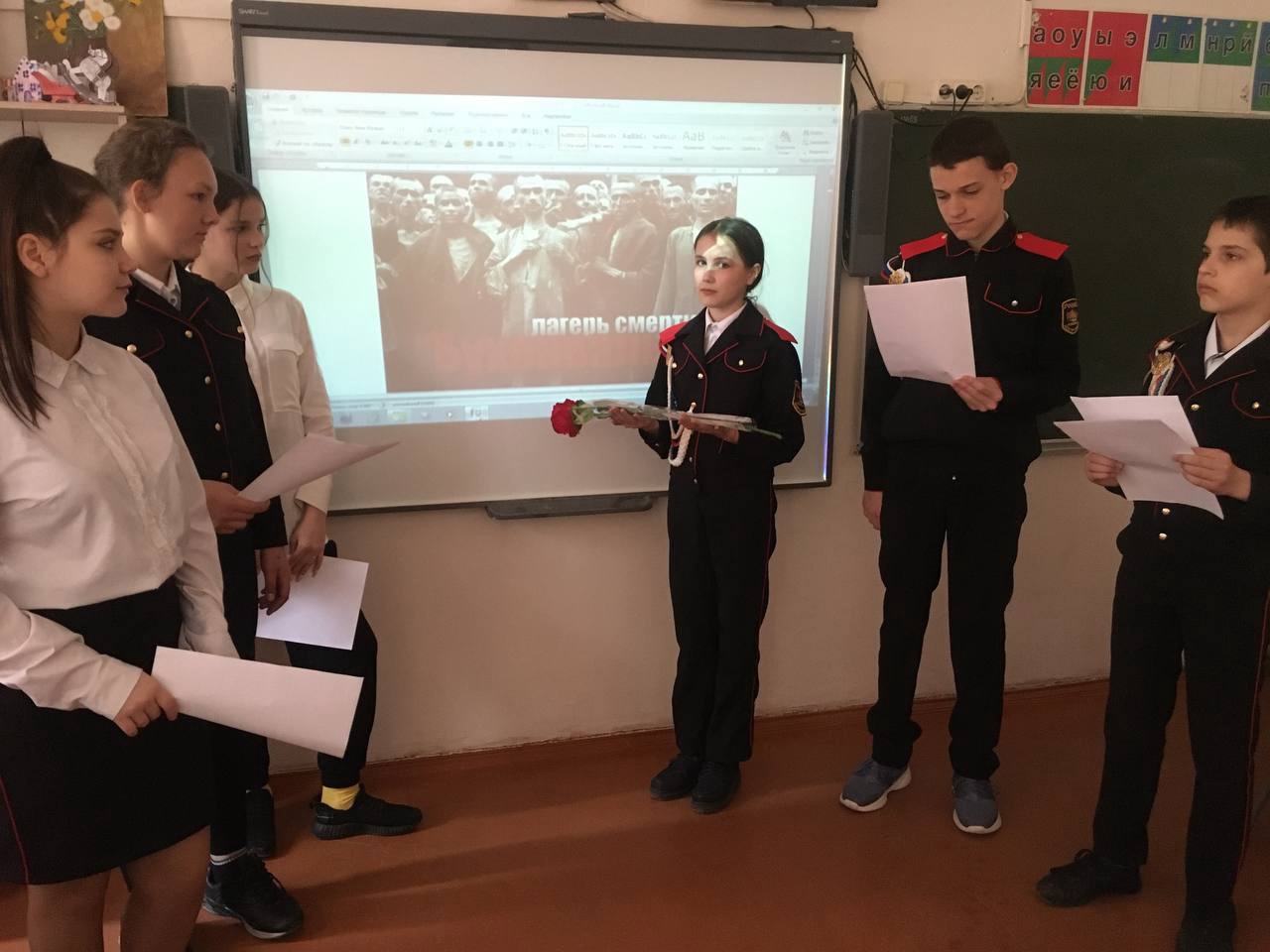 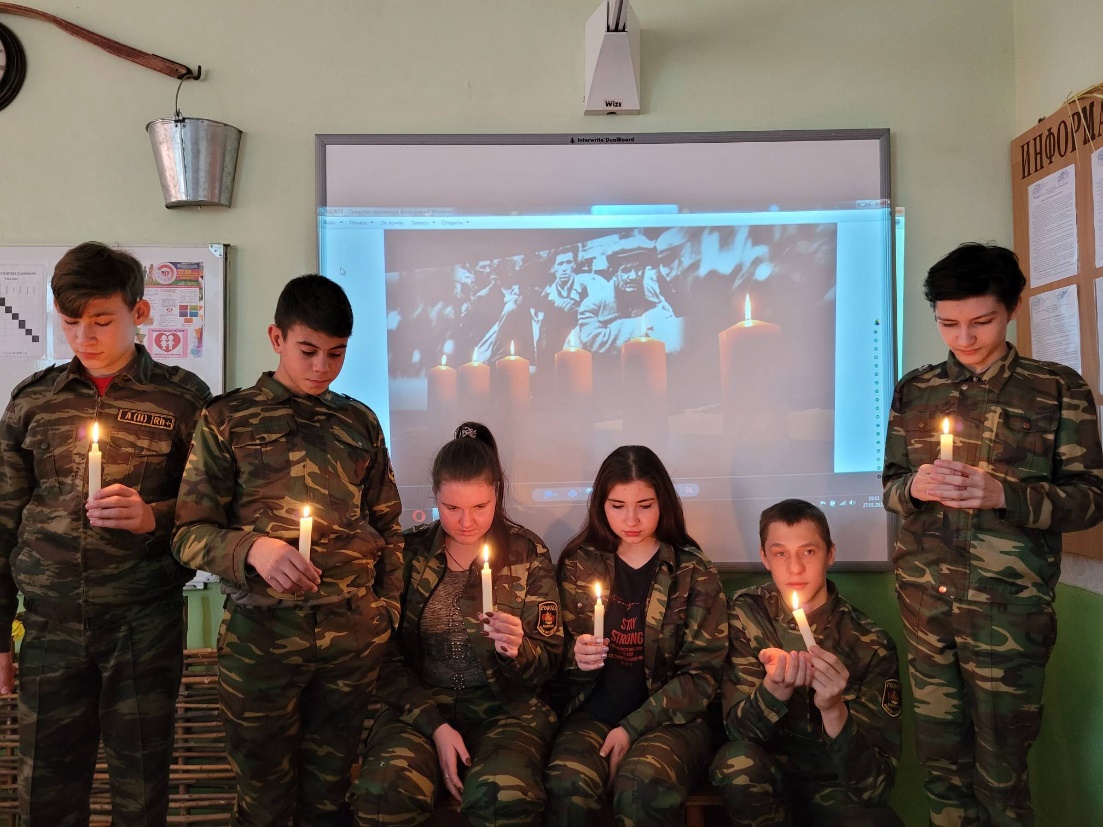 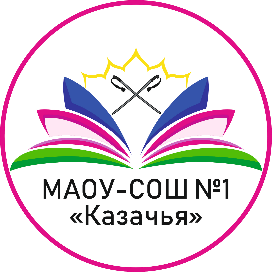 Уроки мужества
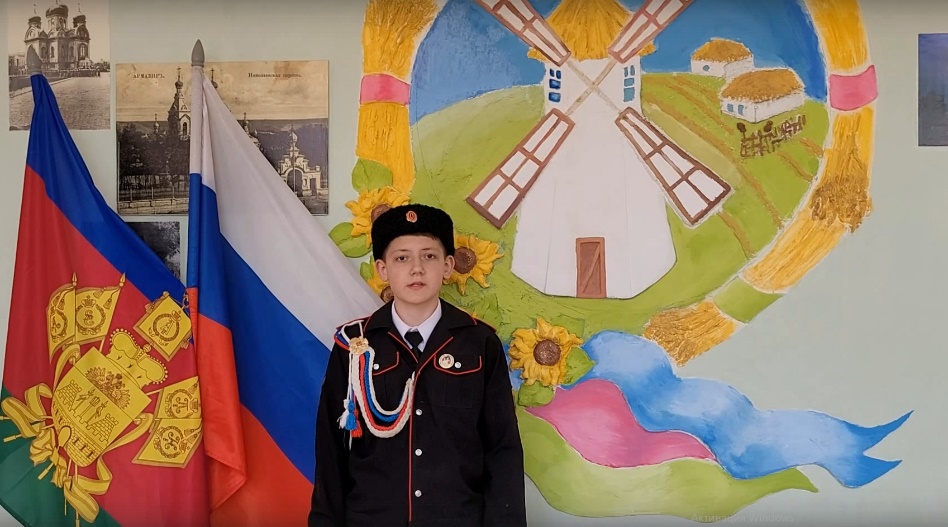 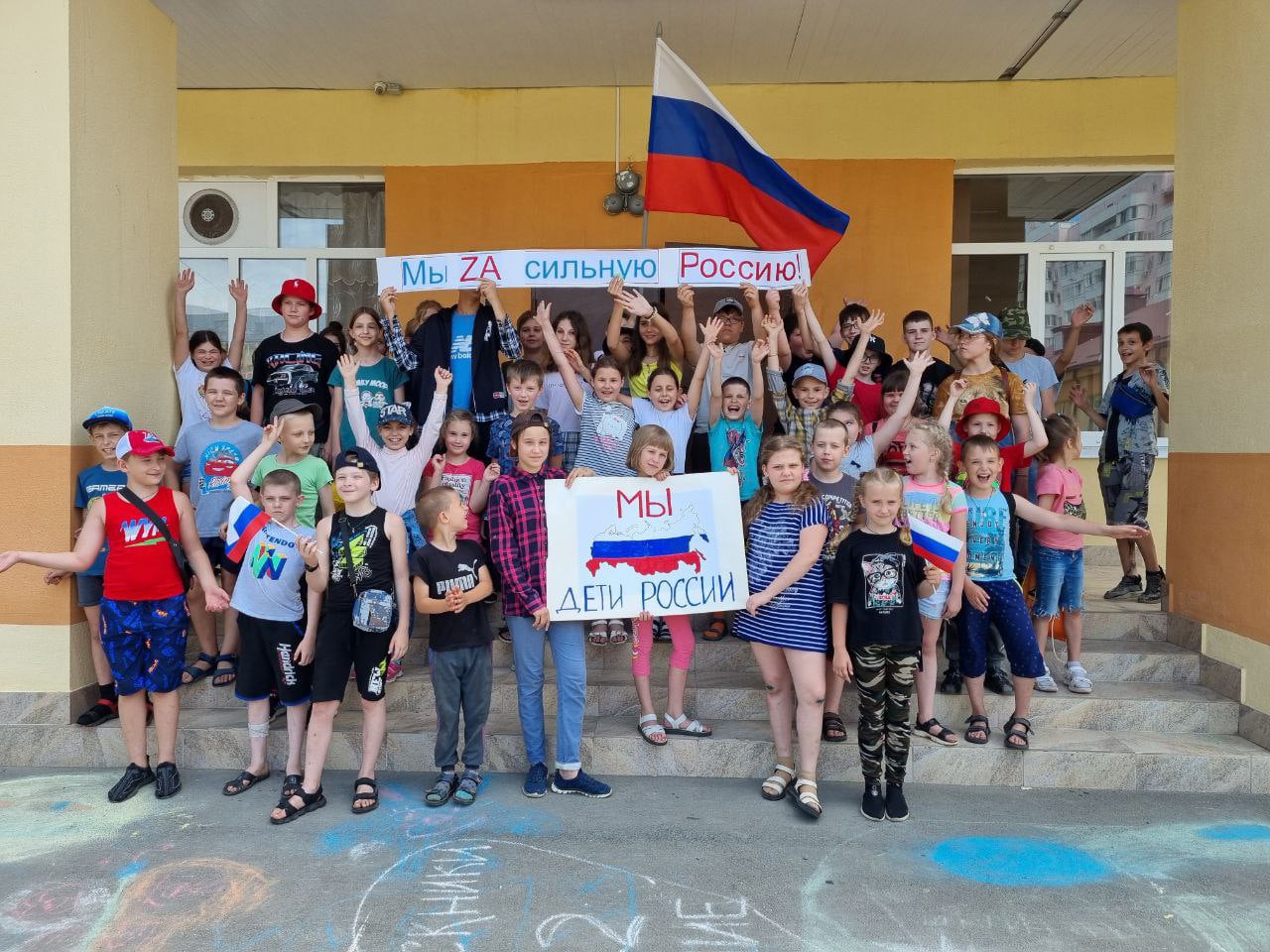 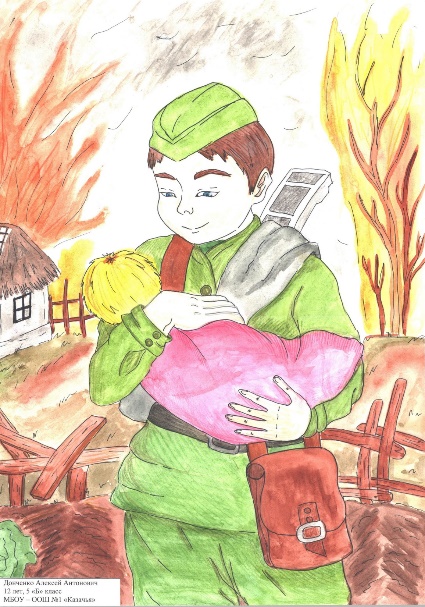 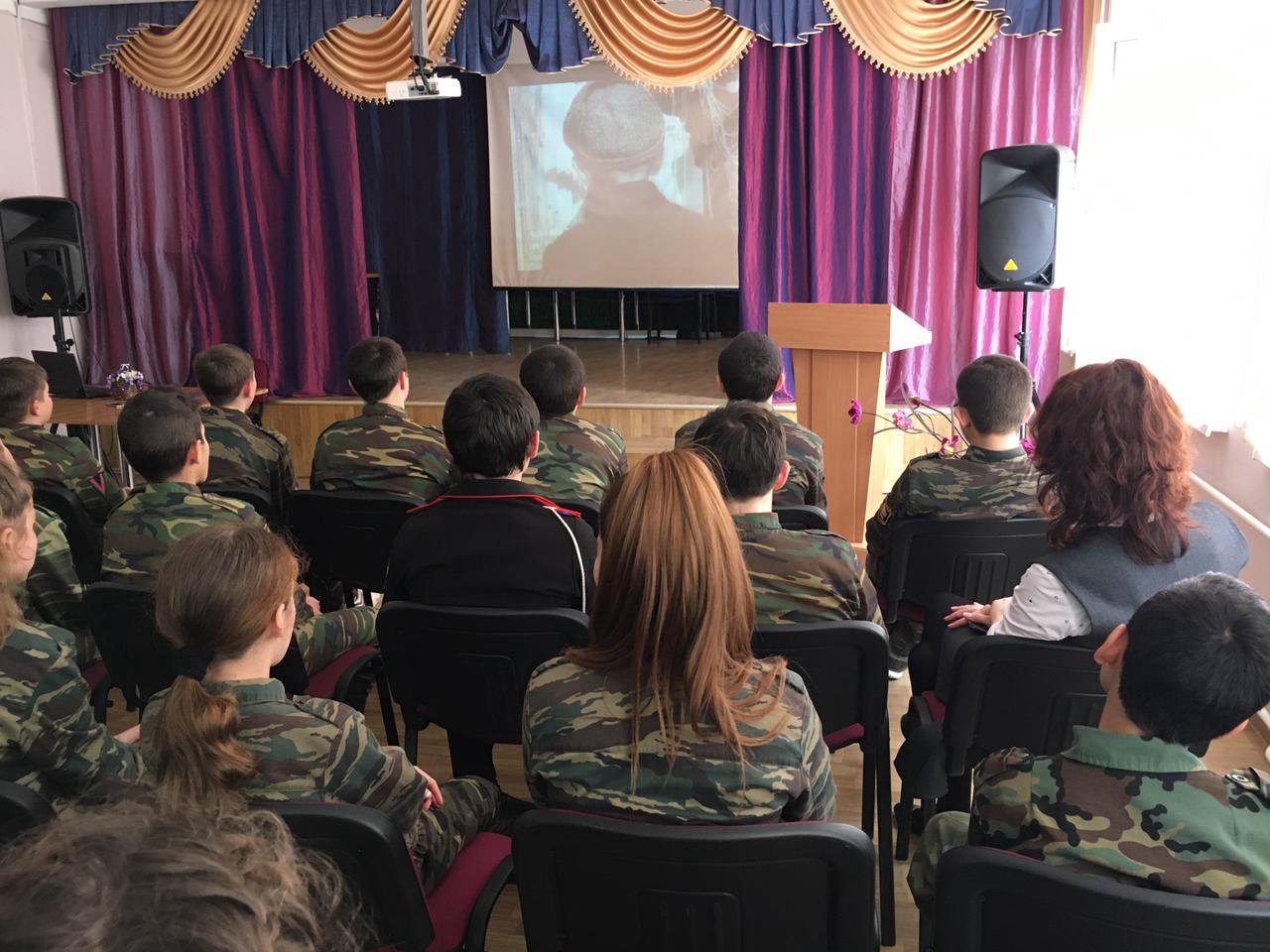 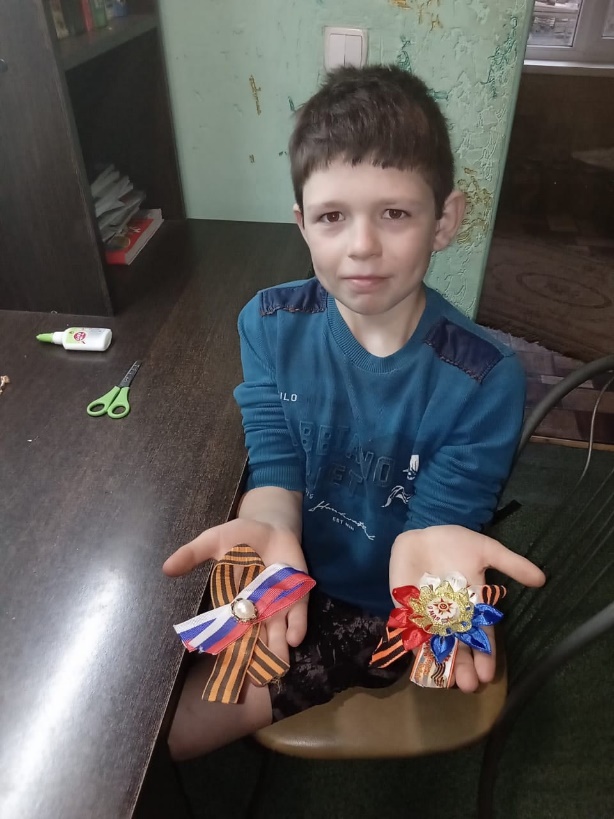 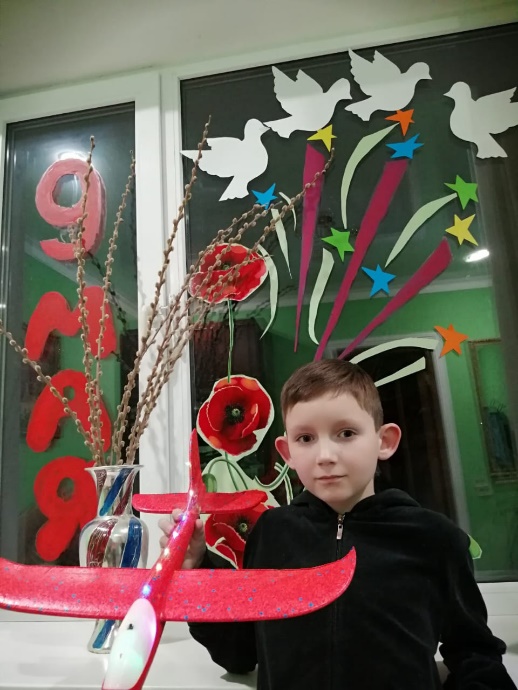 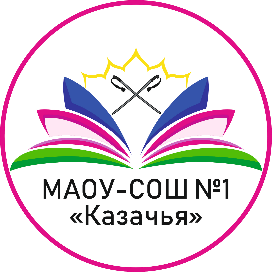 Всероссийские акции
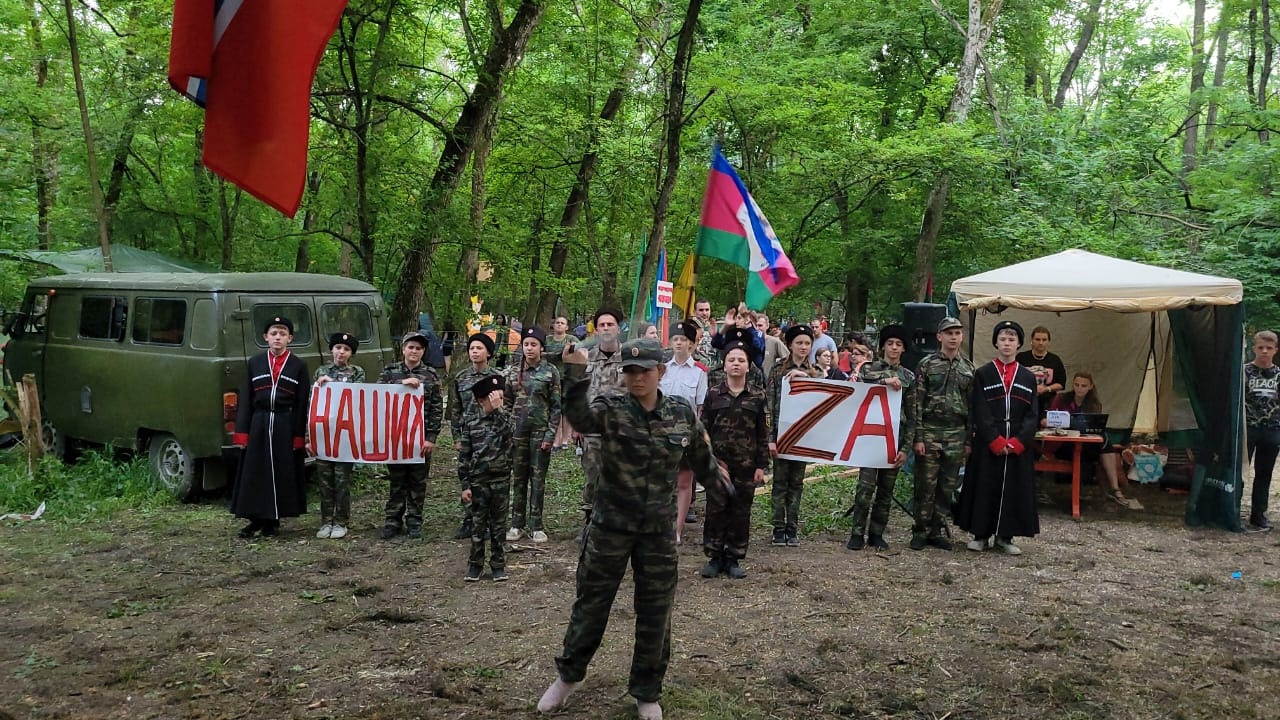 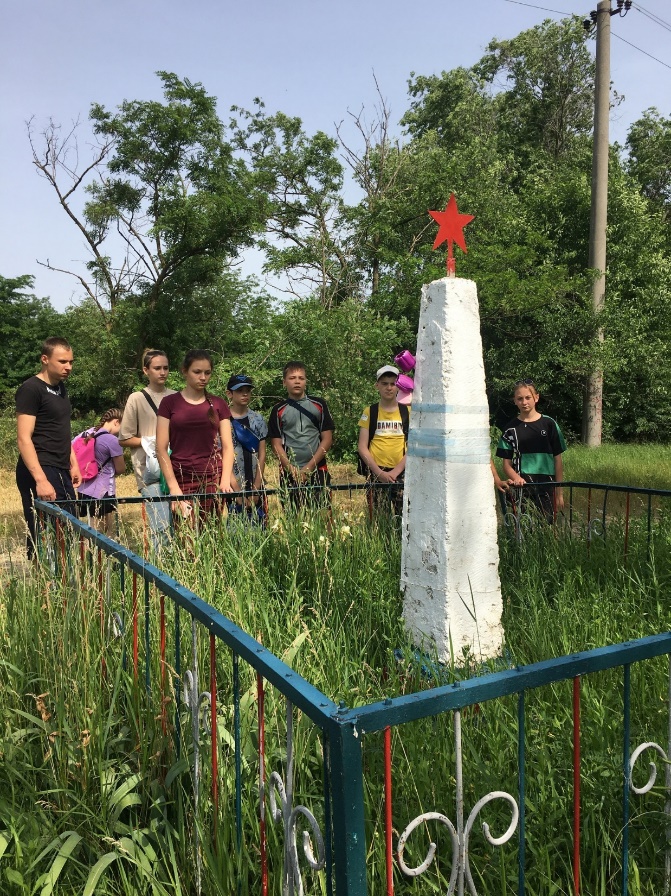 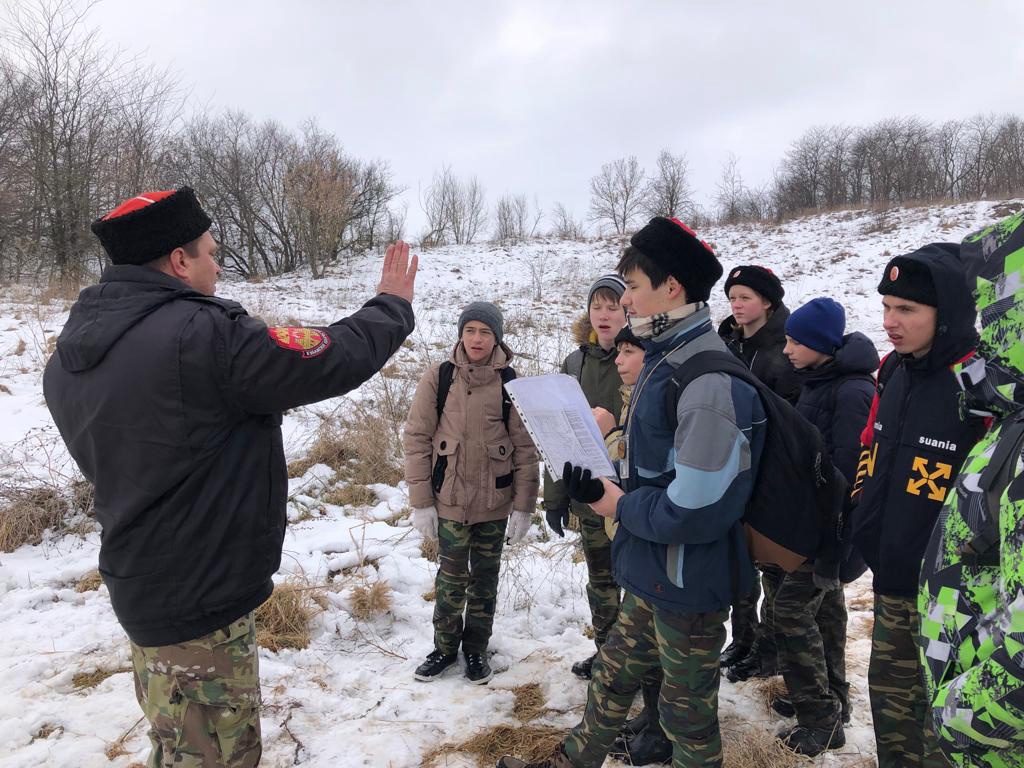 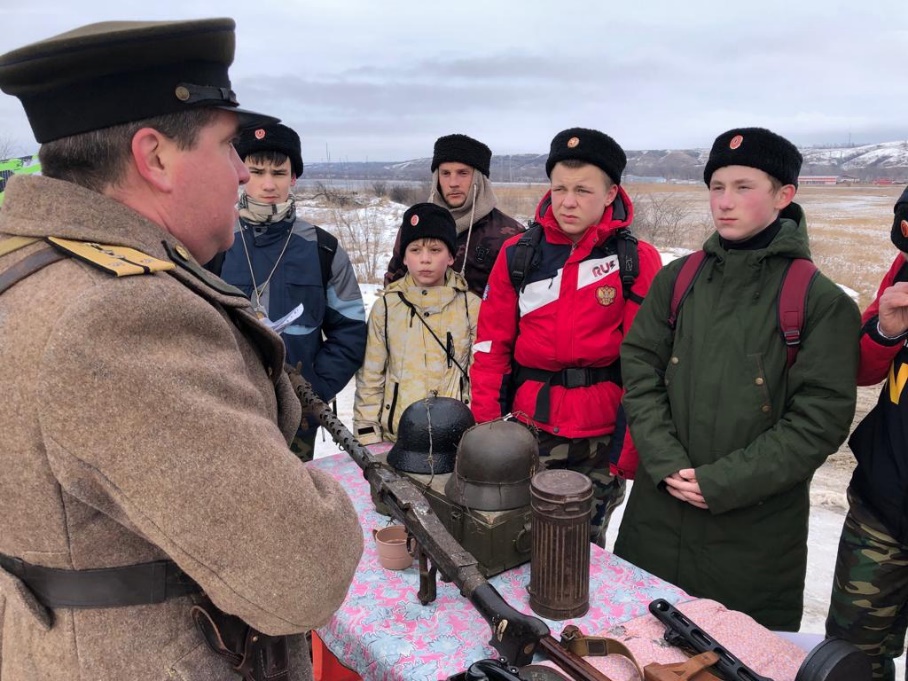 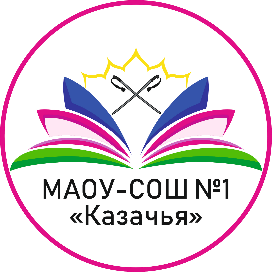 Кросс-походы, турслёты
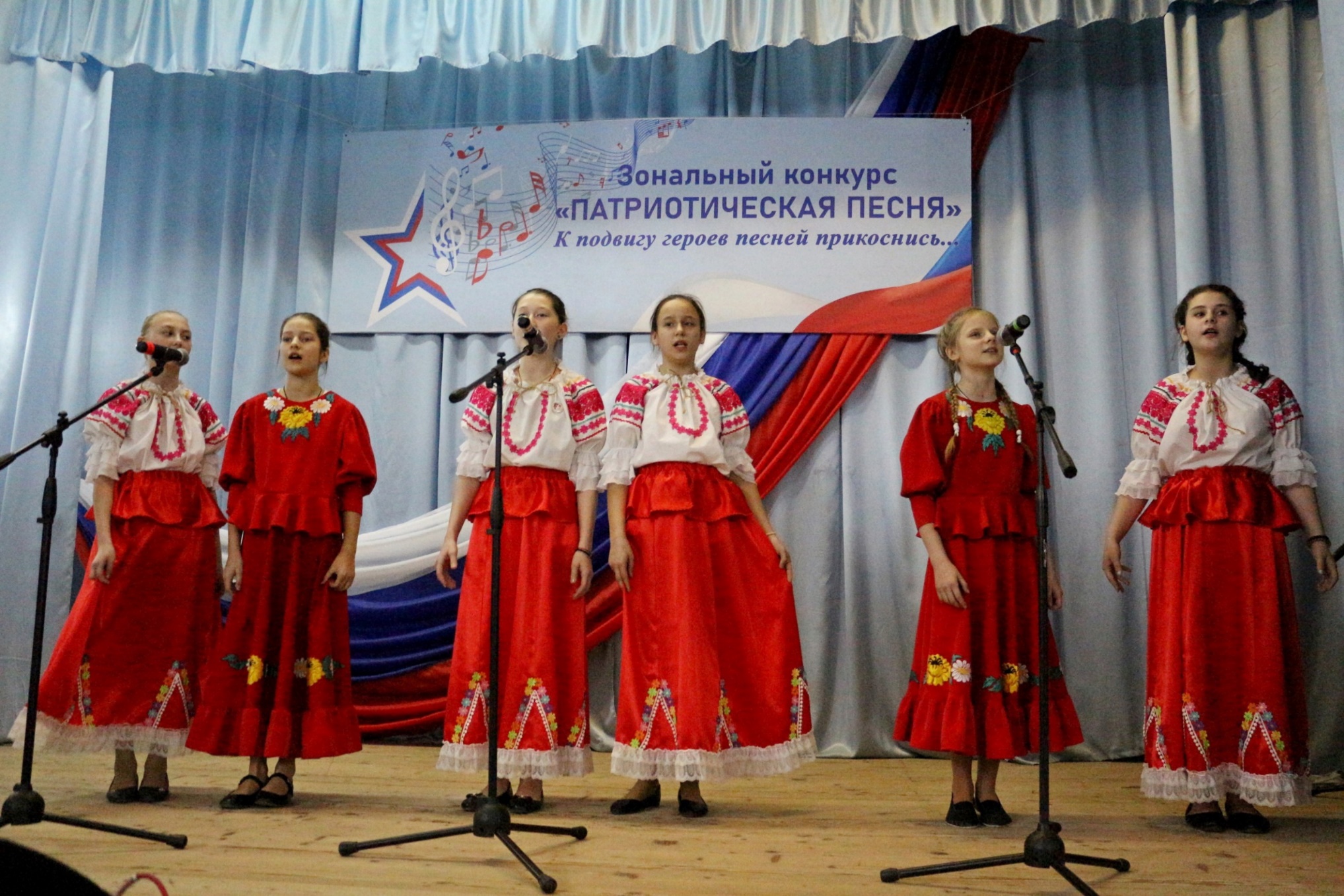 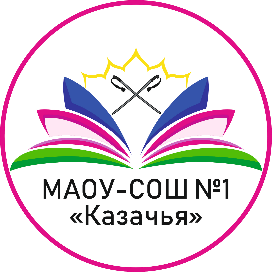 Зональный конкурс «Патриотическая песня»
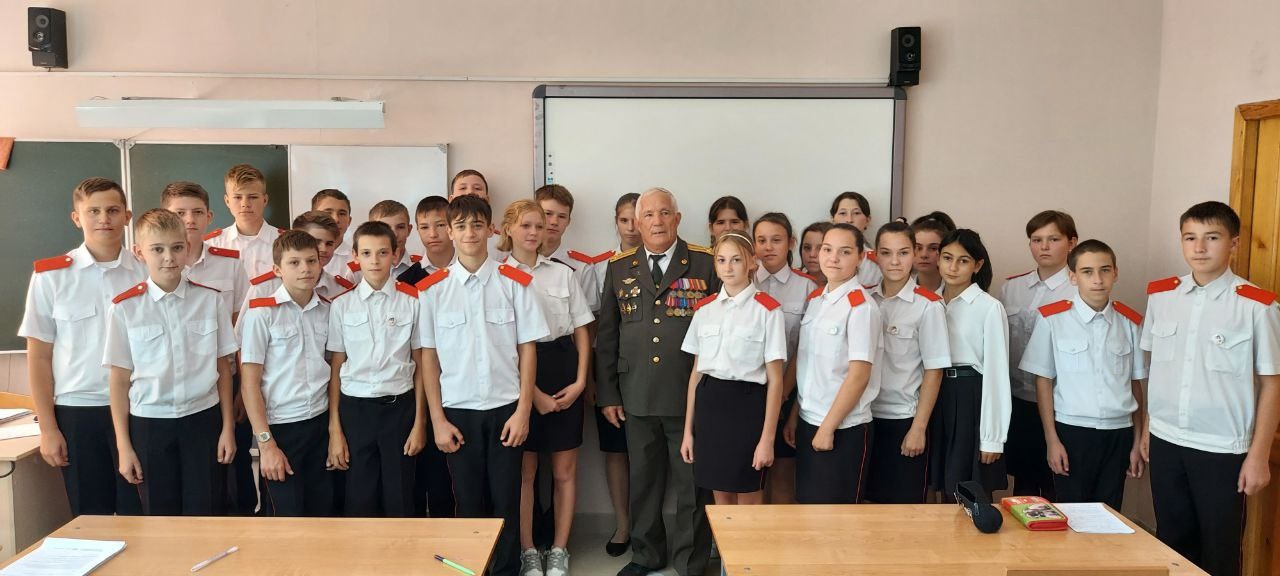 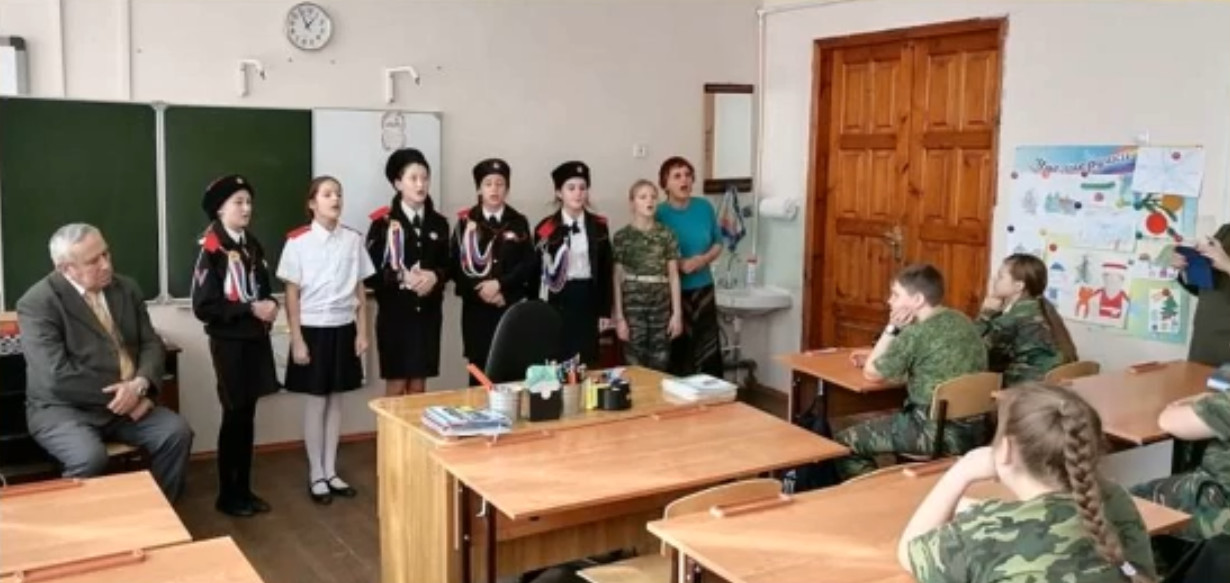 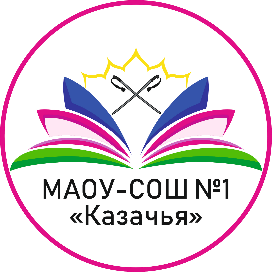 Встречи с военными и ветеранами
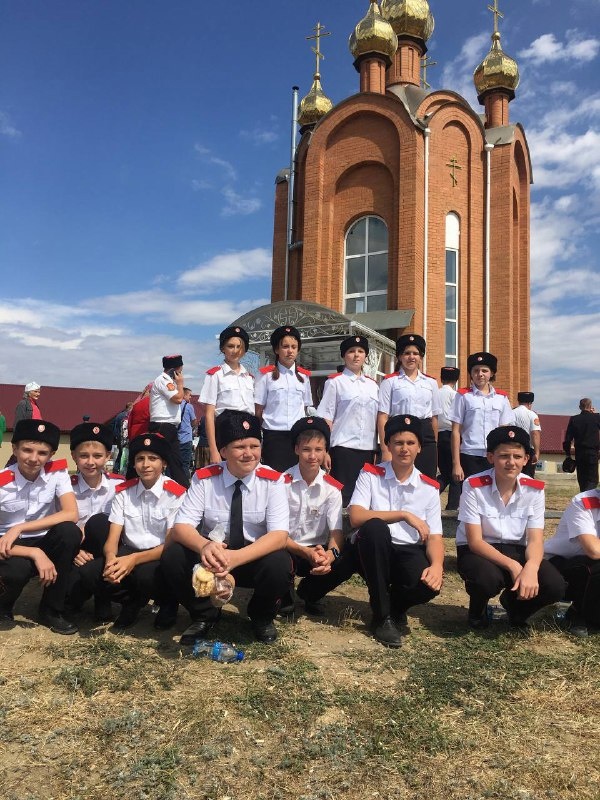 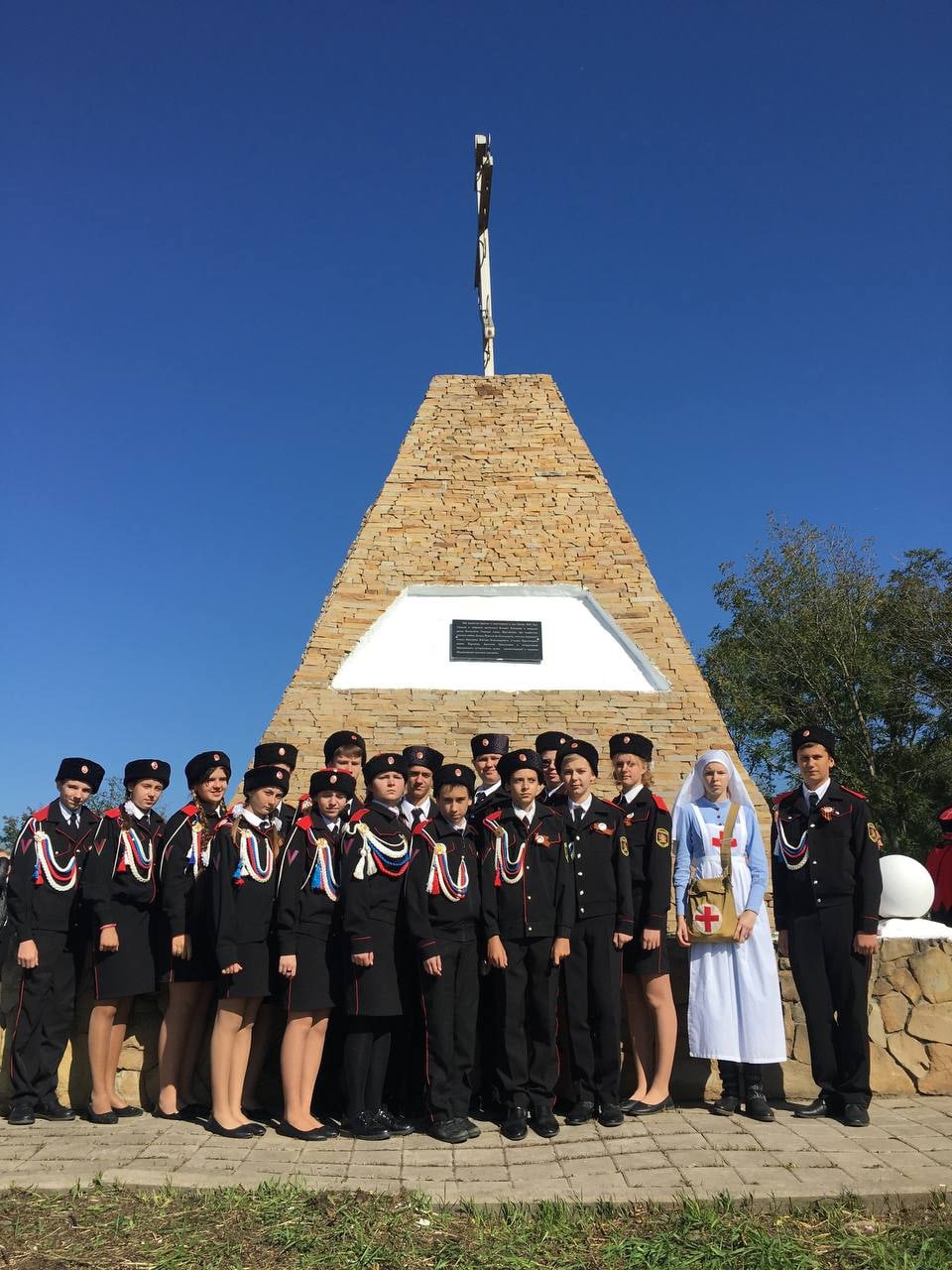 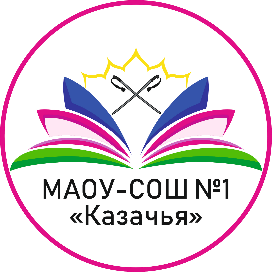 Чамлыкский поминовения, Михайловские поминовения
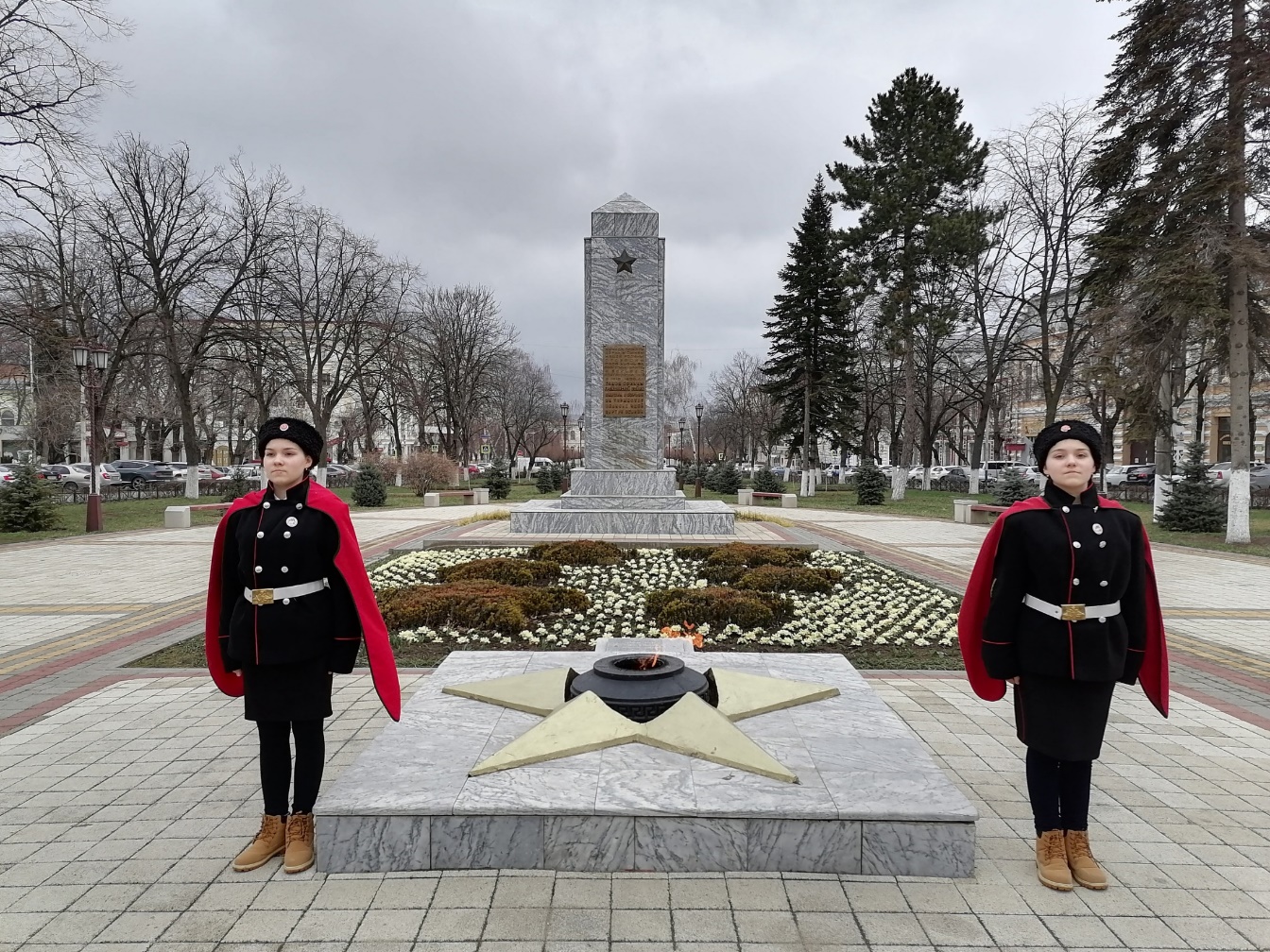 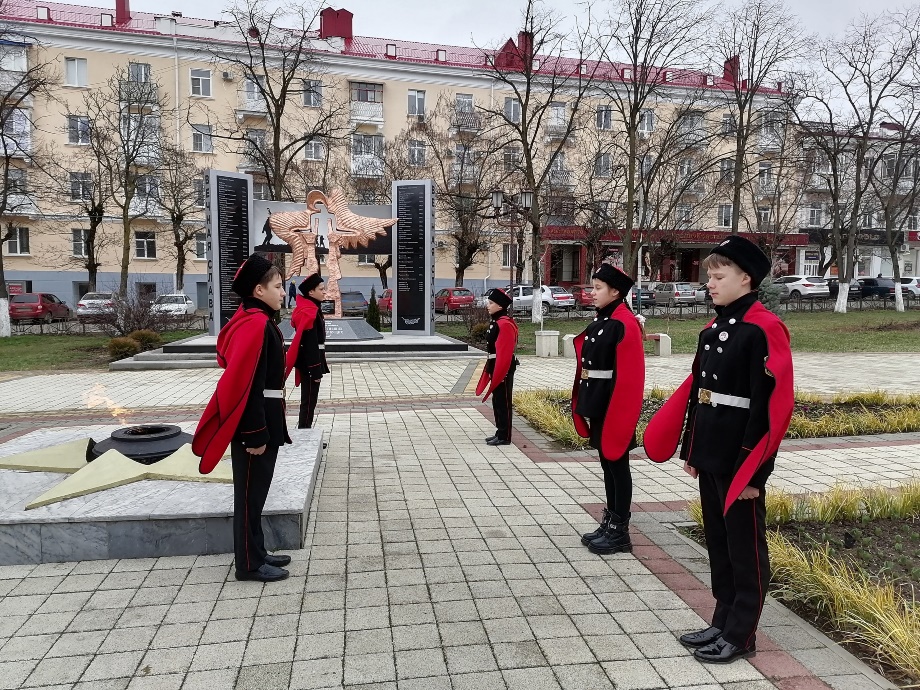 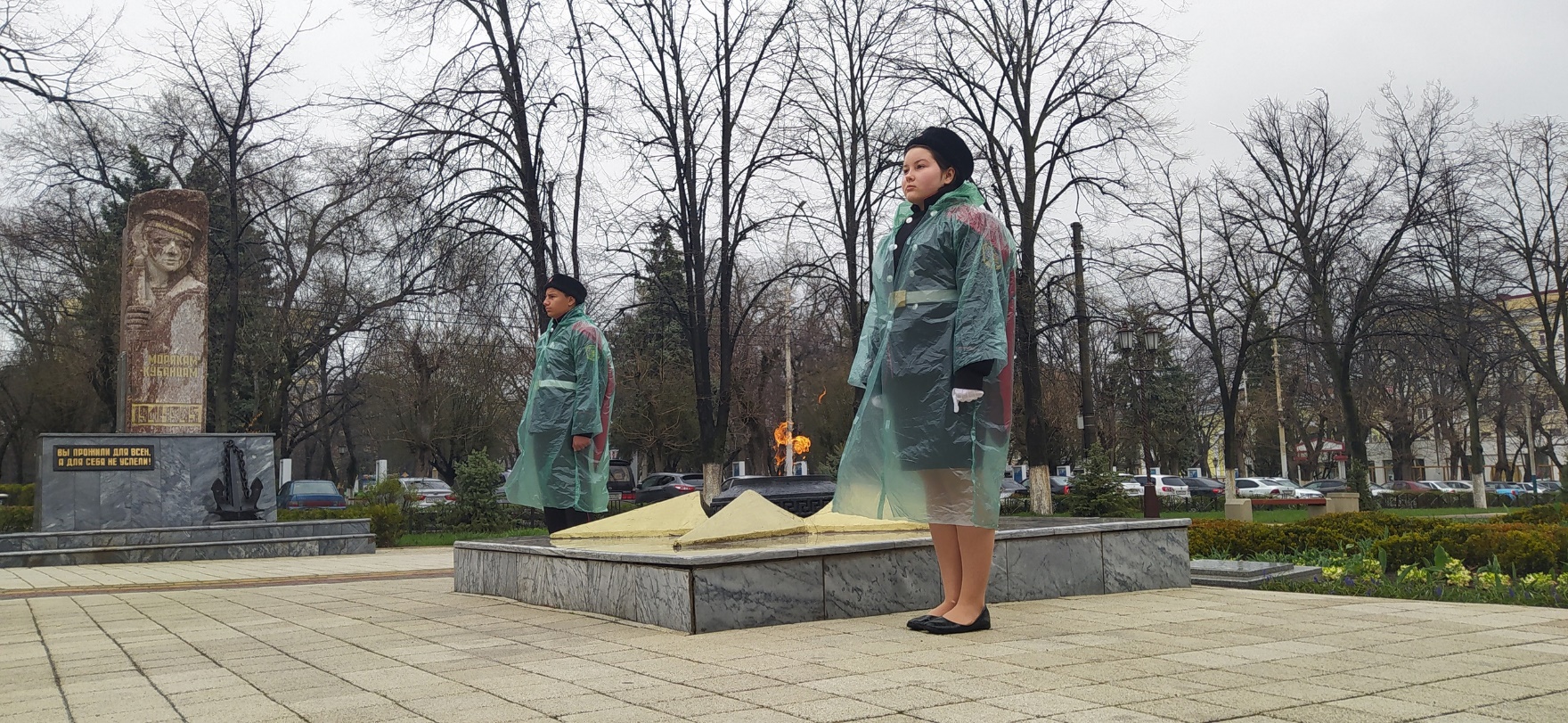 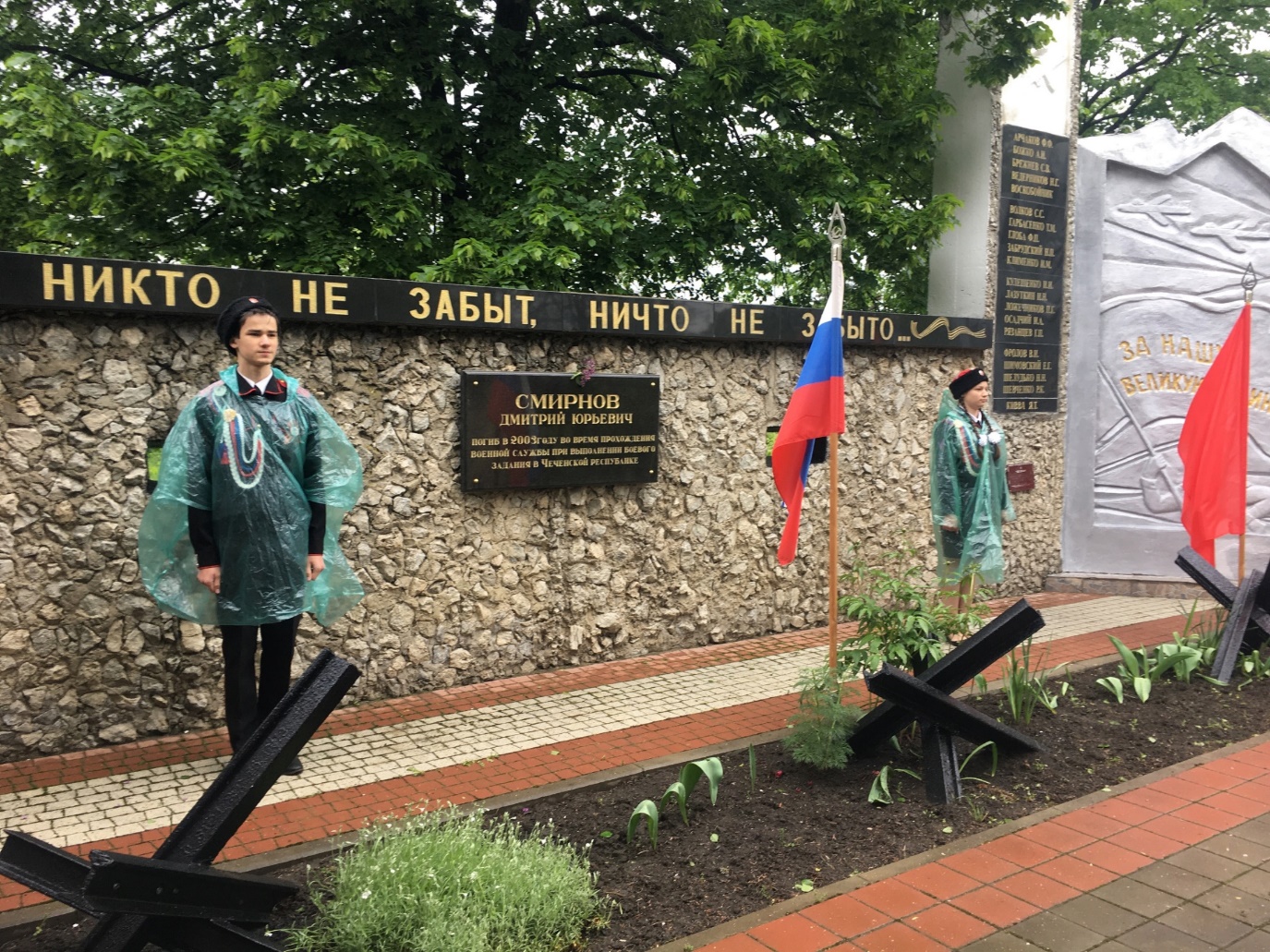 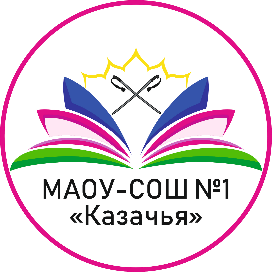 Вахта Памяти, Пост №1
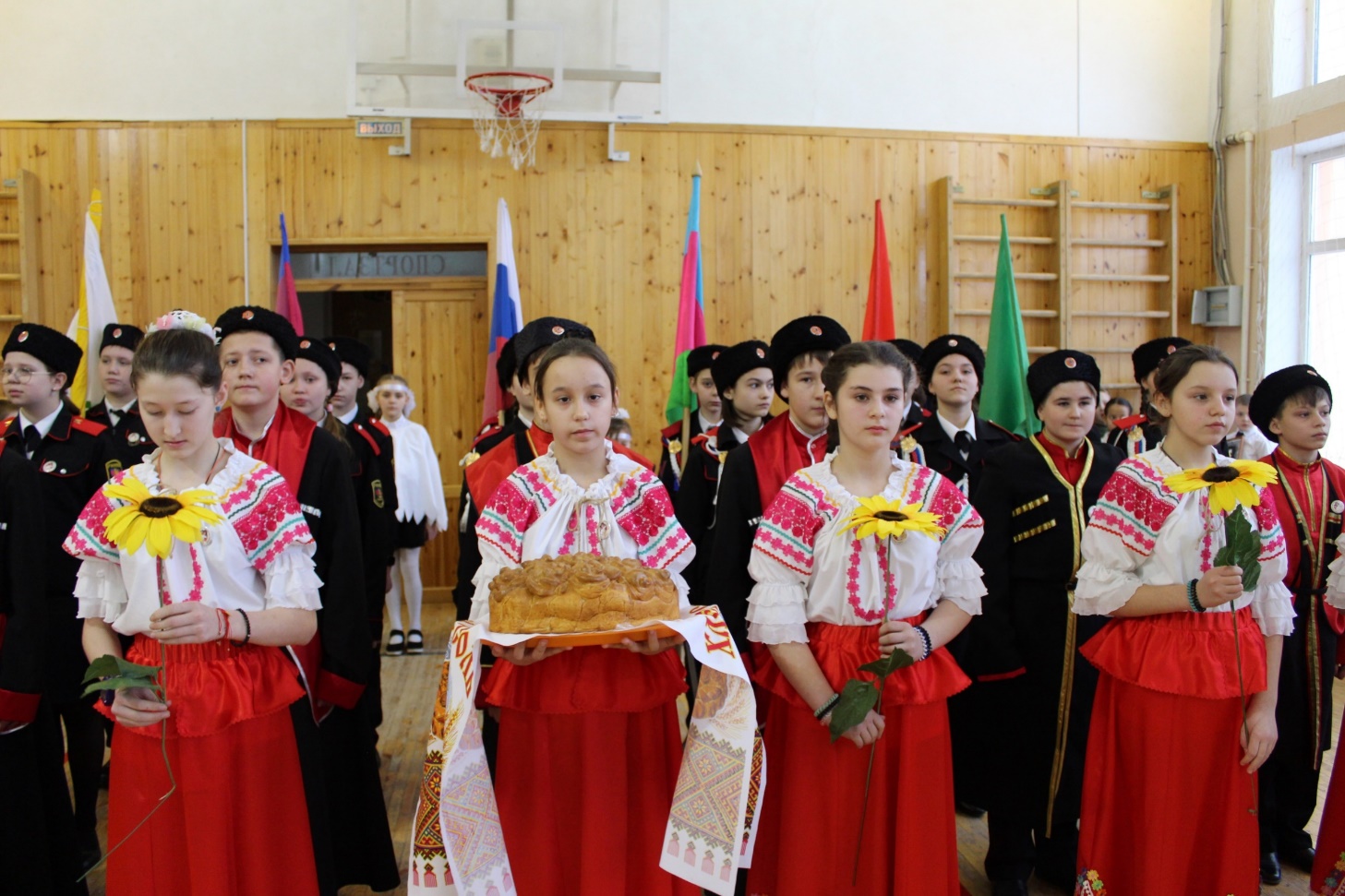 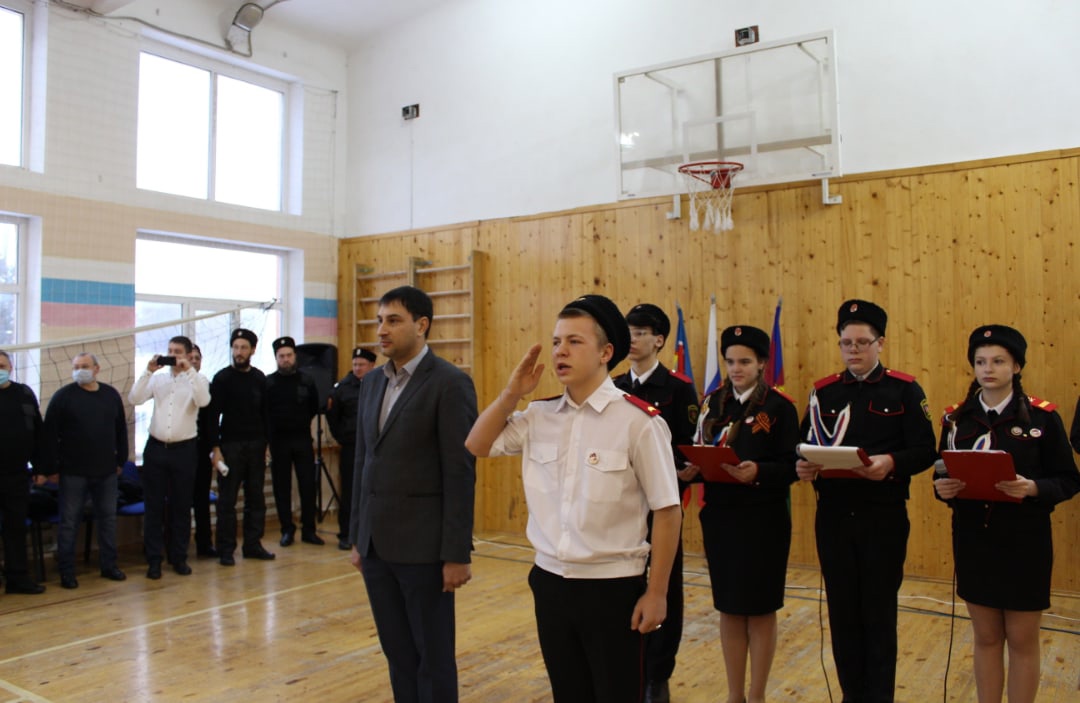 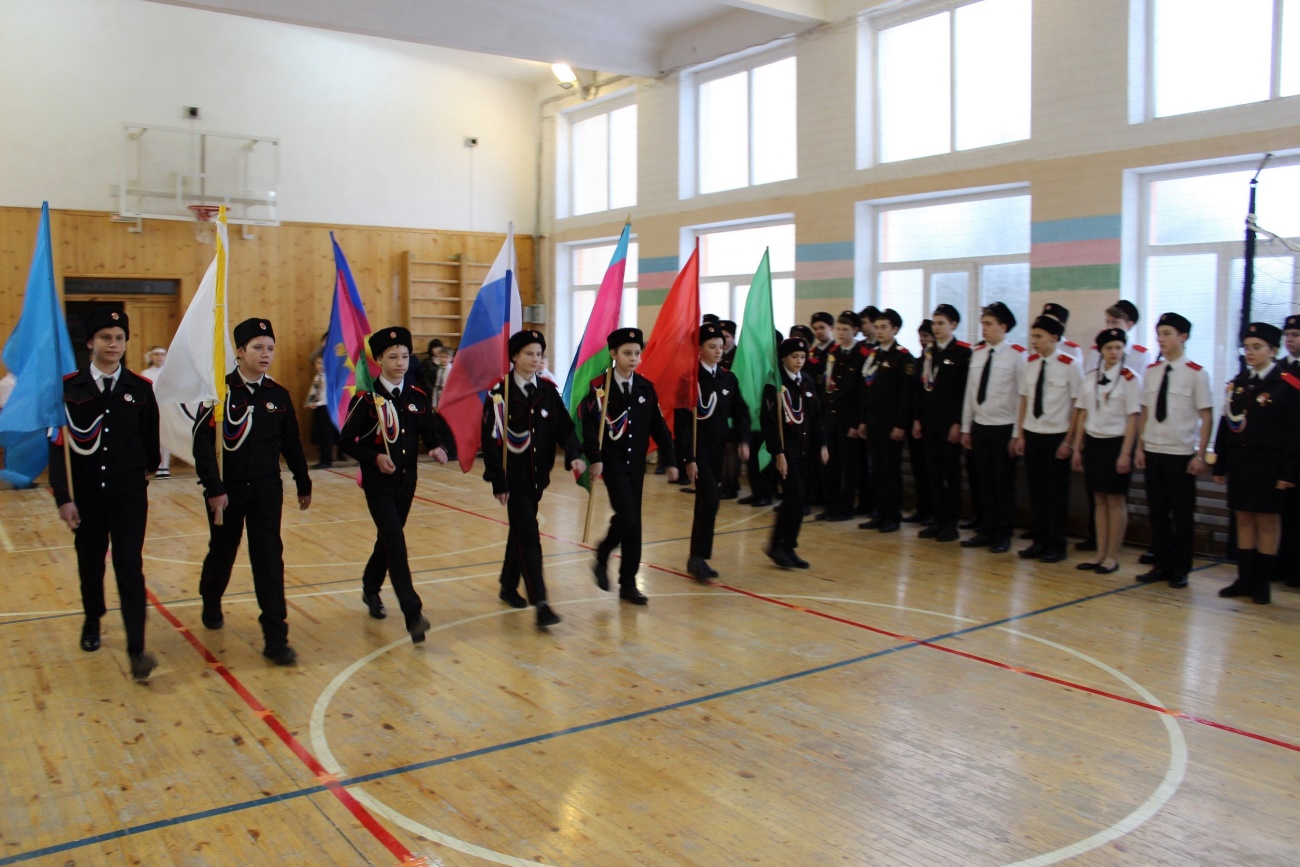 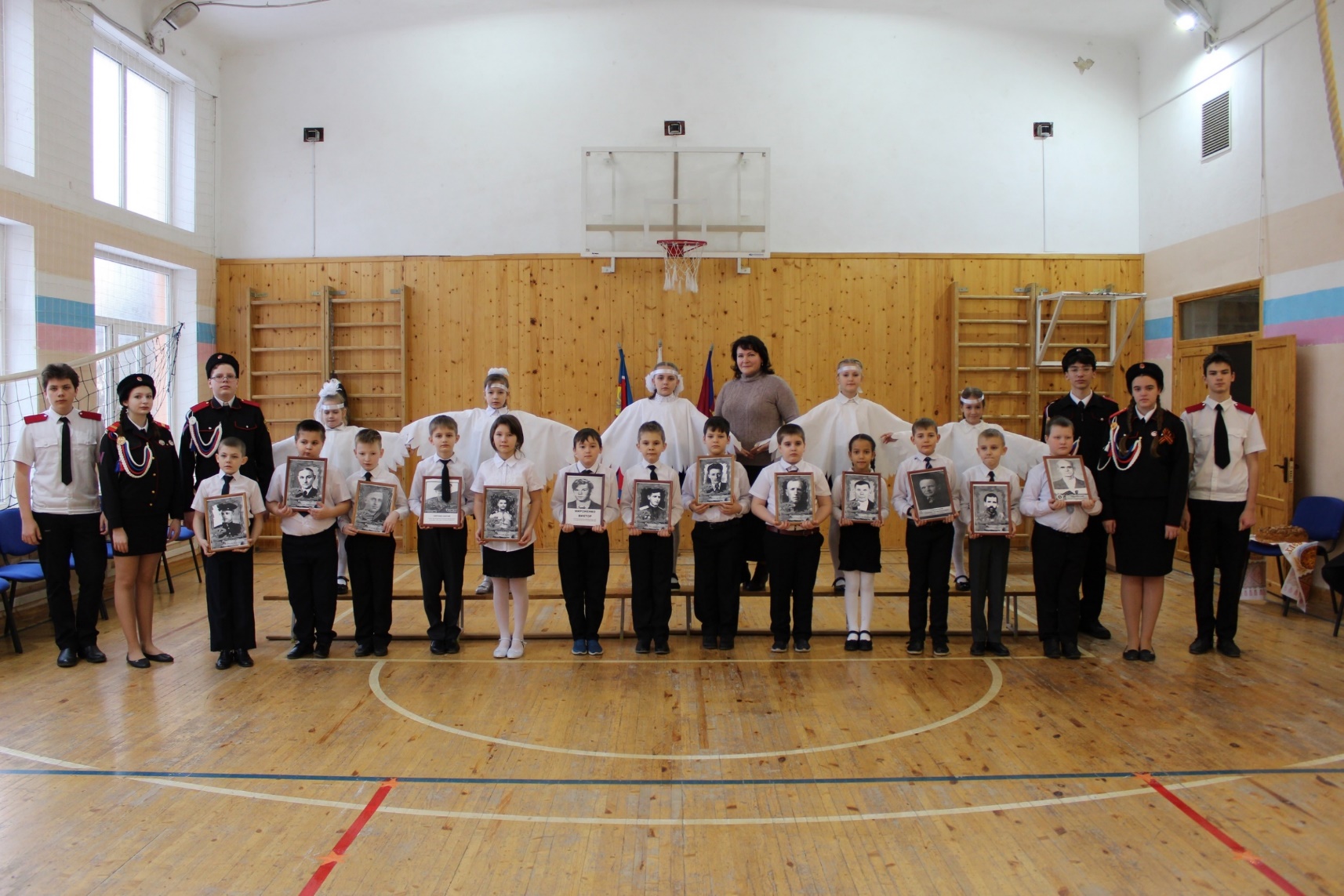 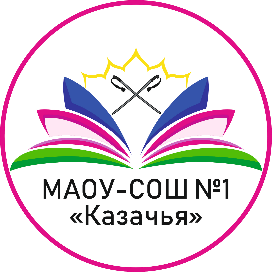 Открытие военно-патриотического месячника
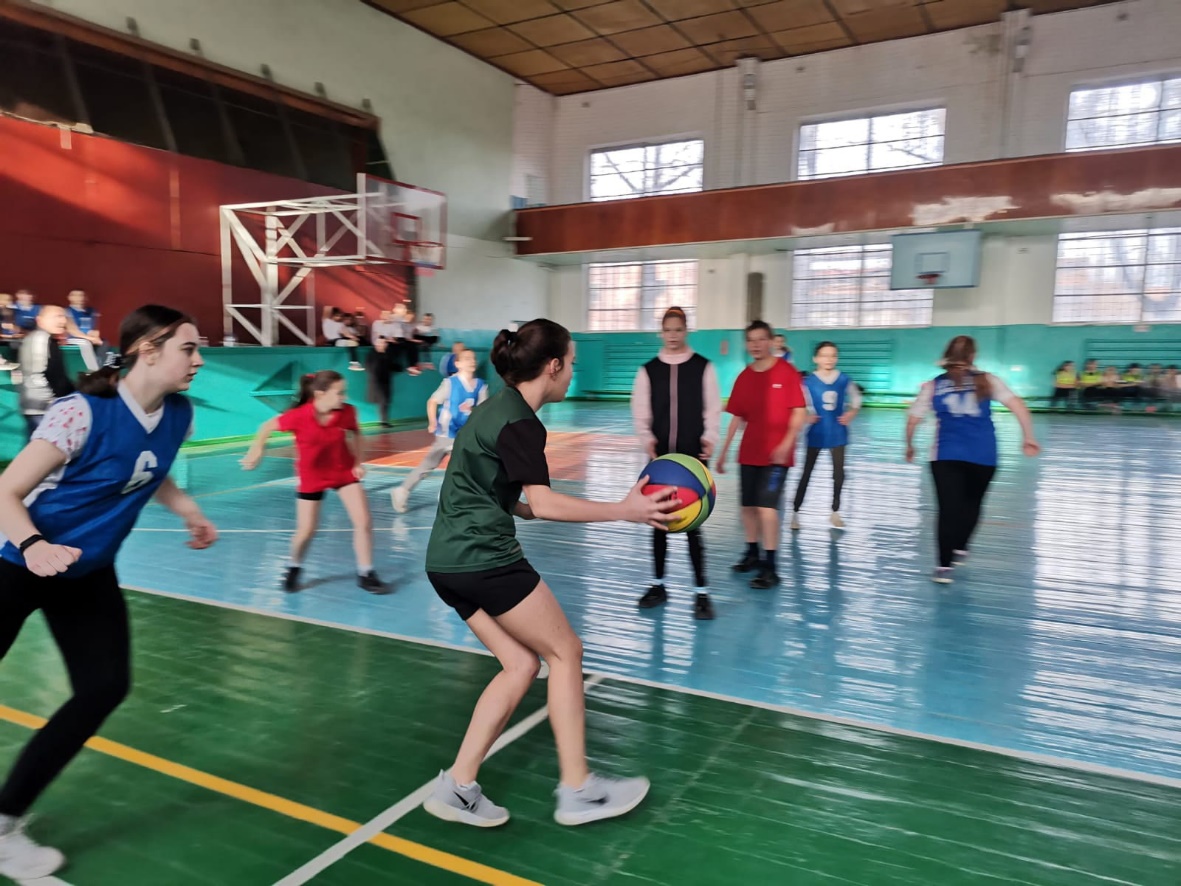 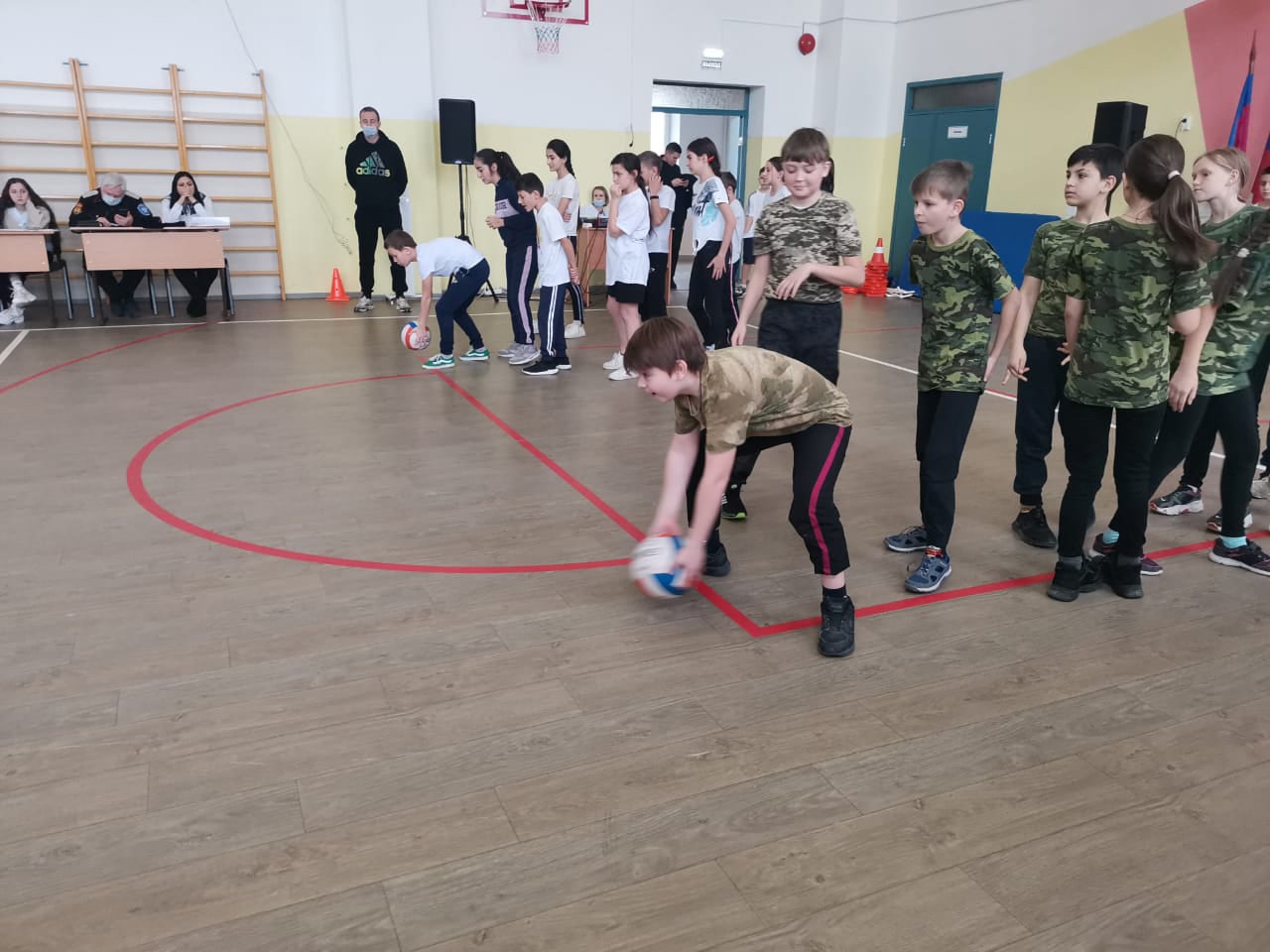 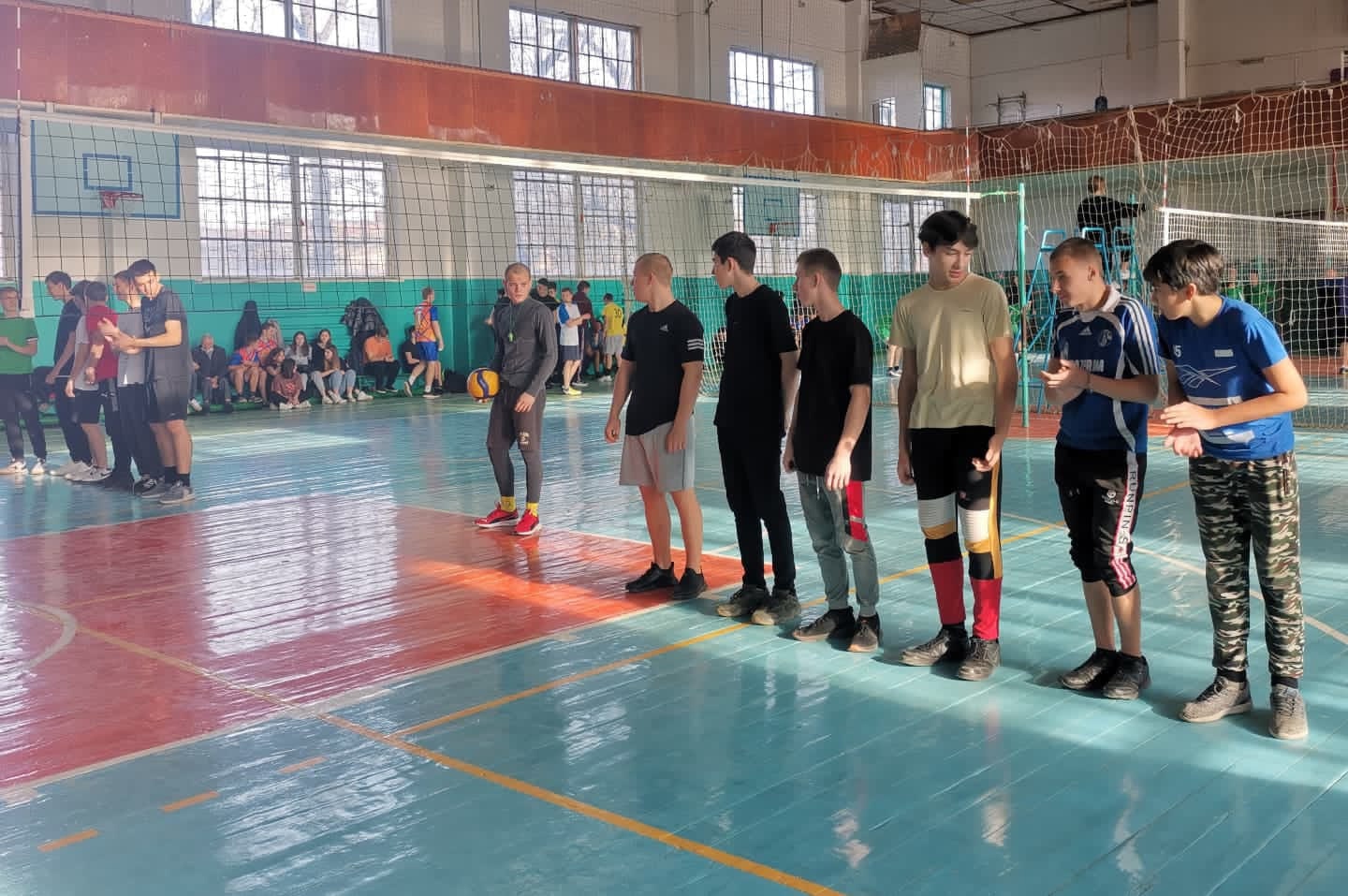 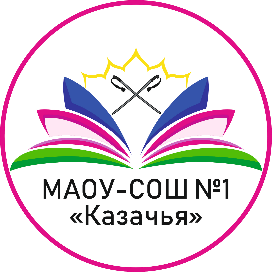 «Казачьи старты» и игровые виды спорта
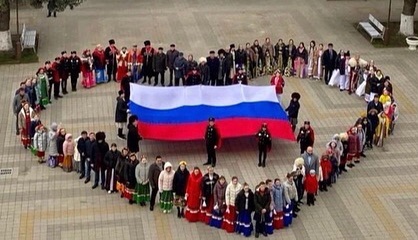 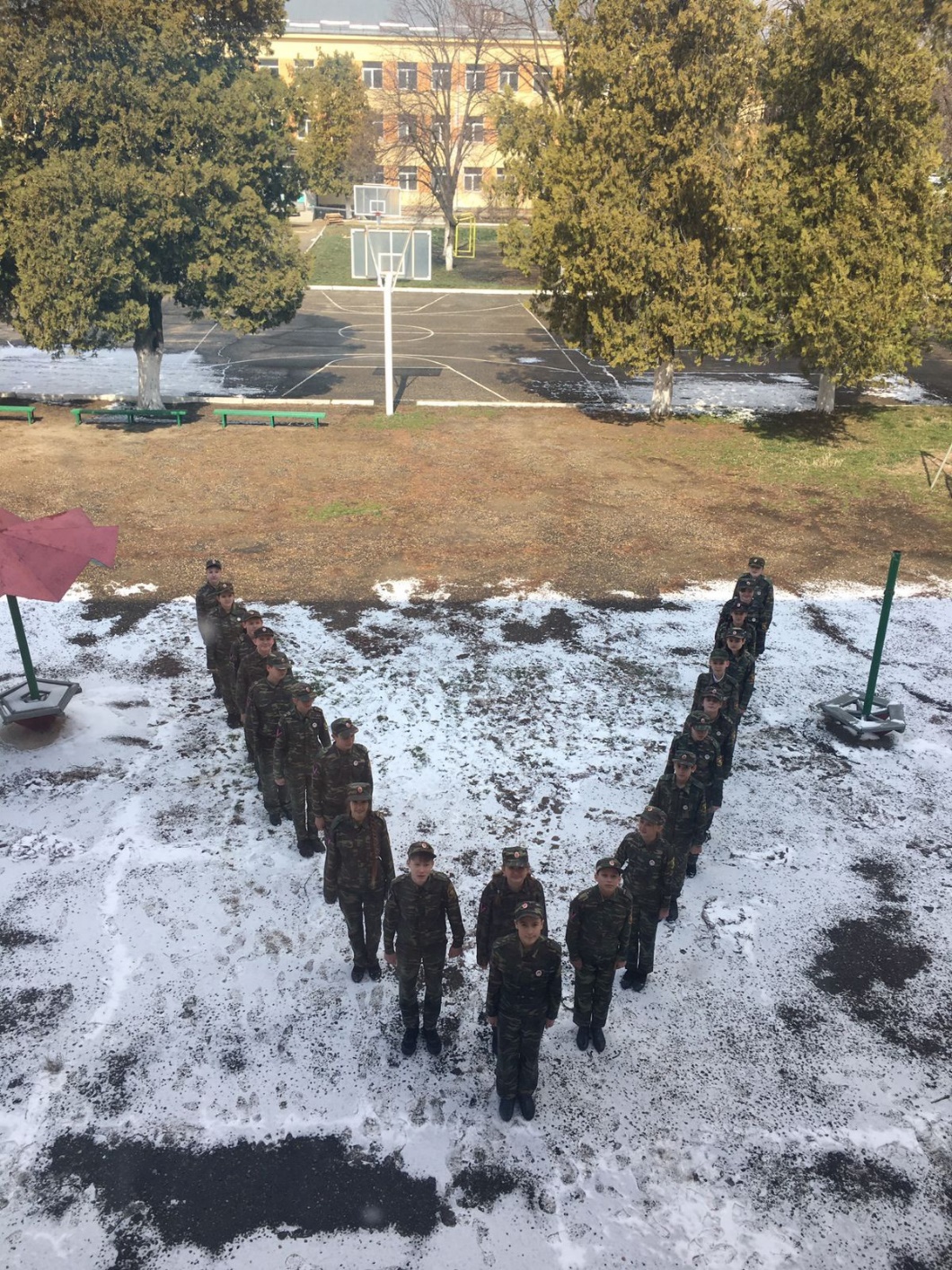 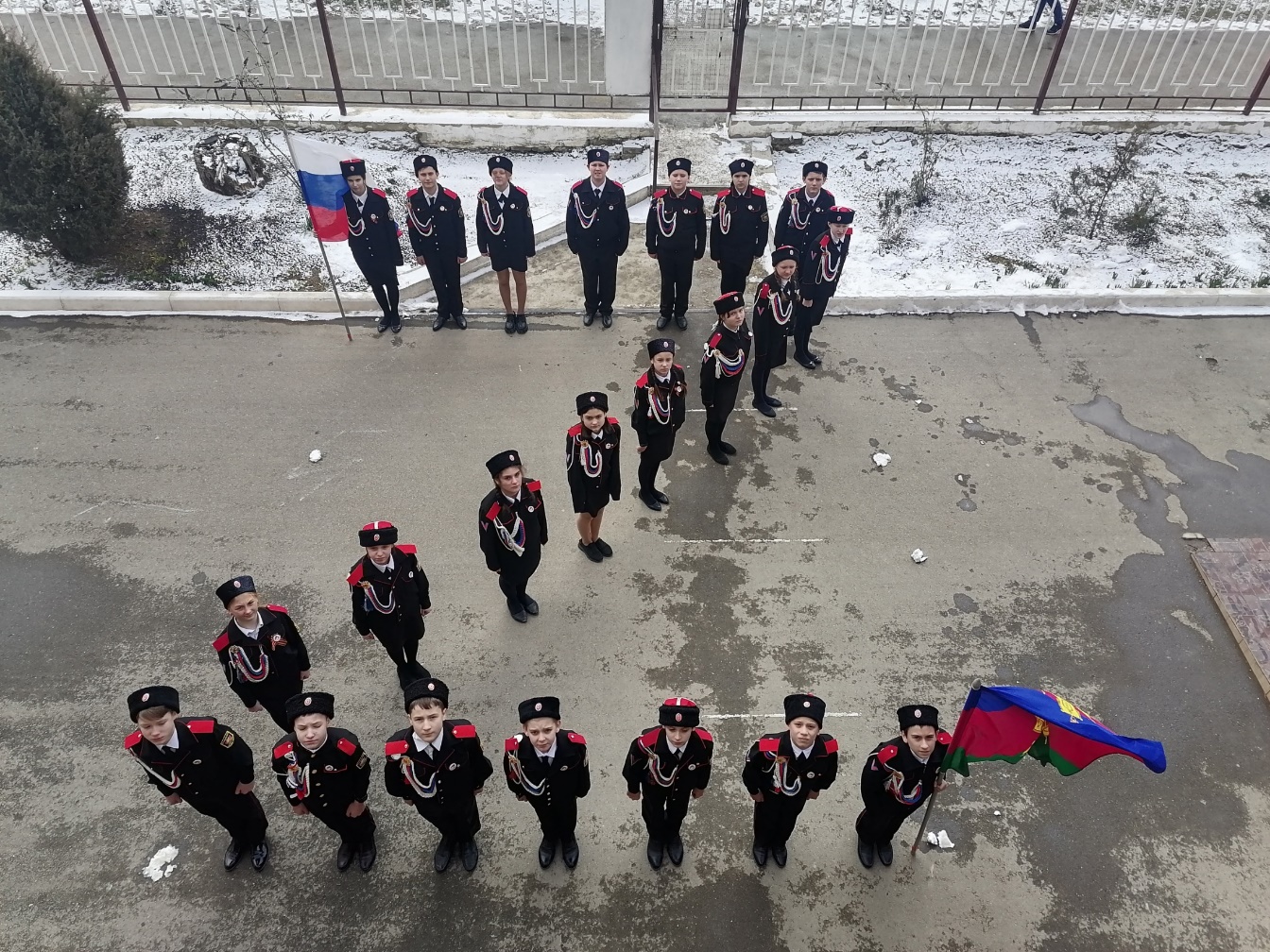 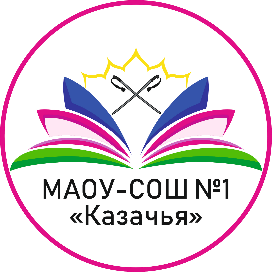 Акции в поддержку спецоперации
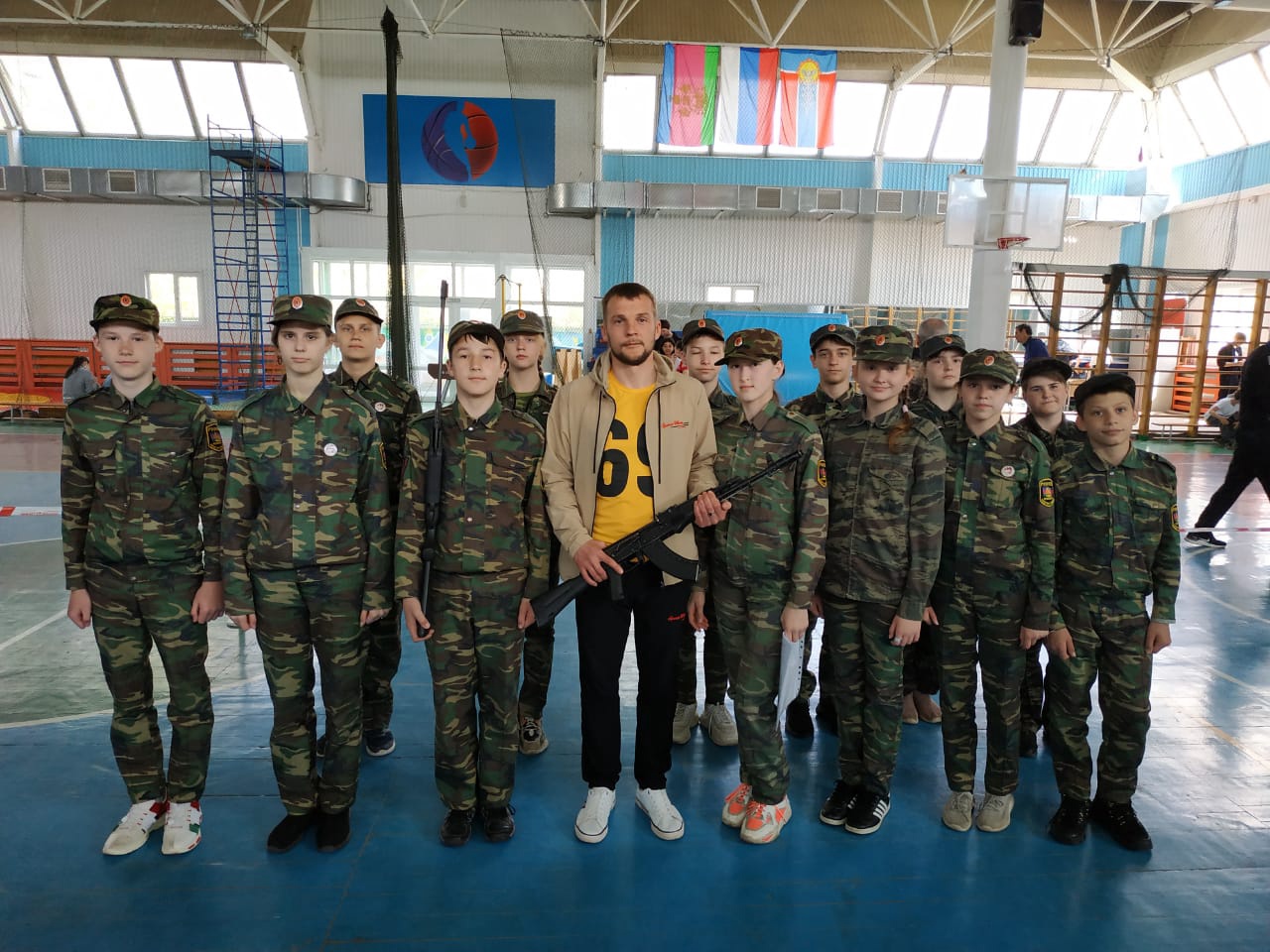 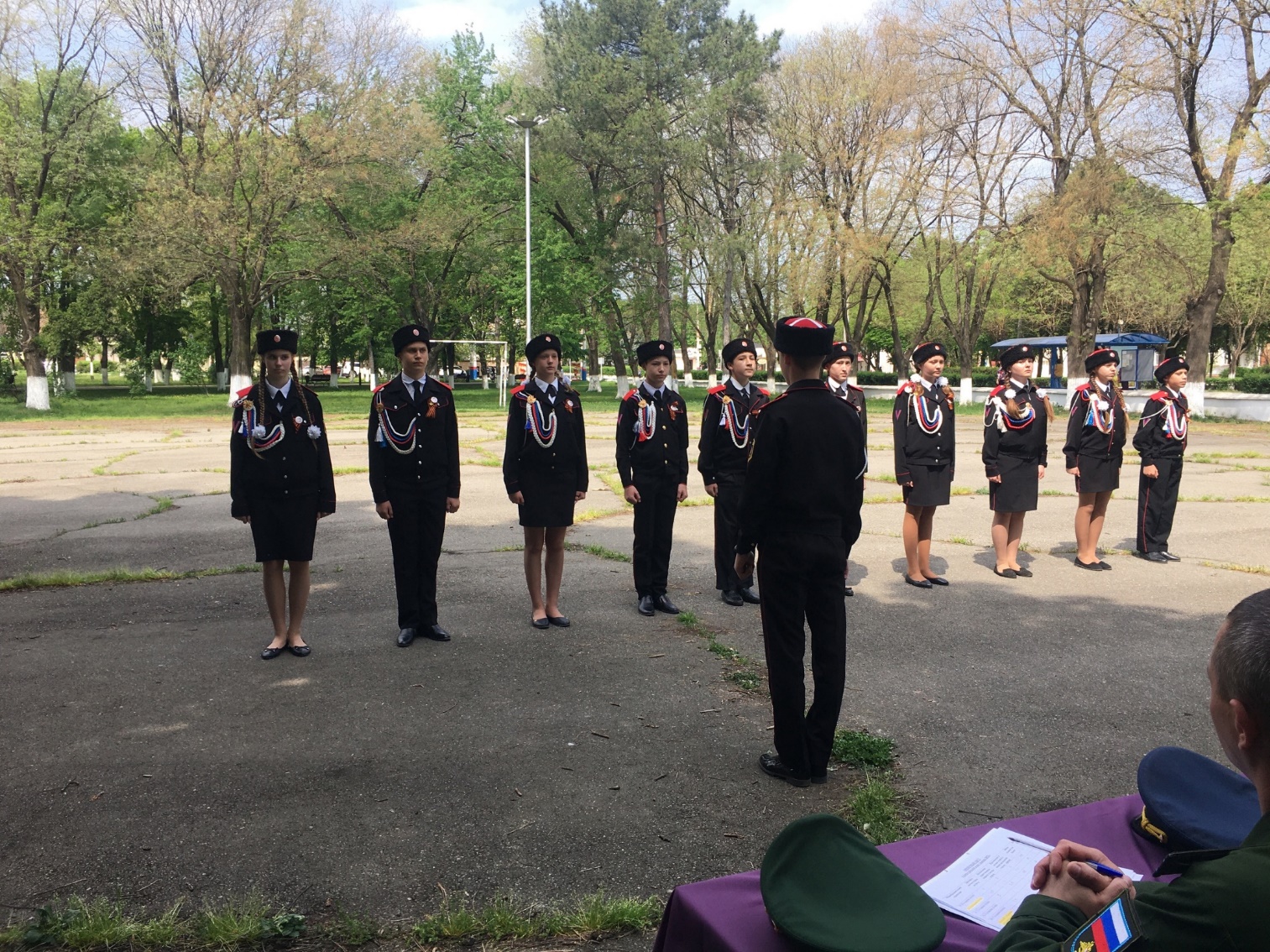 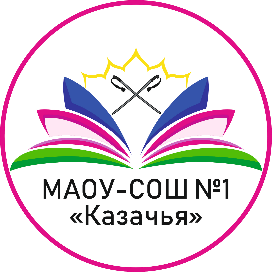 Зарница 2022
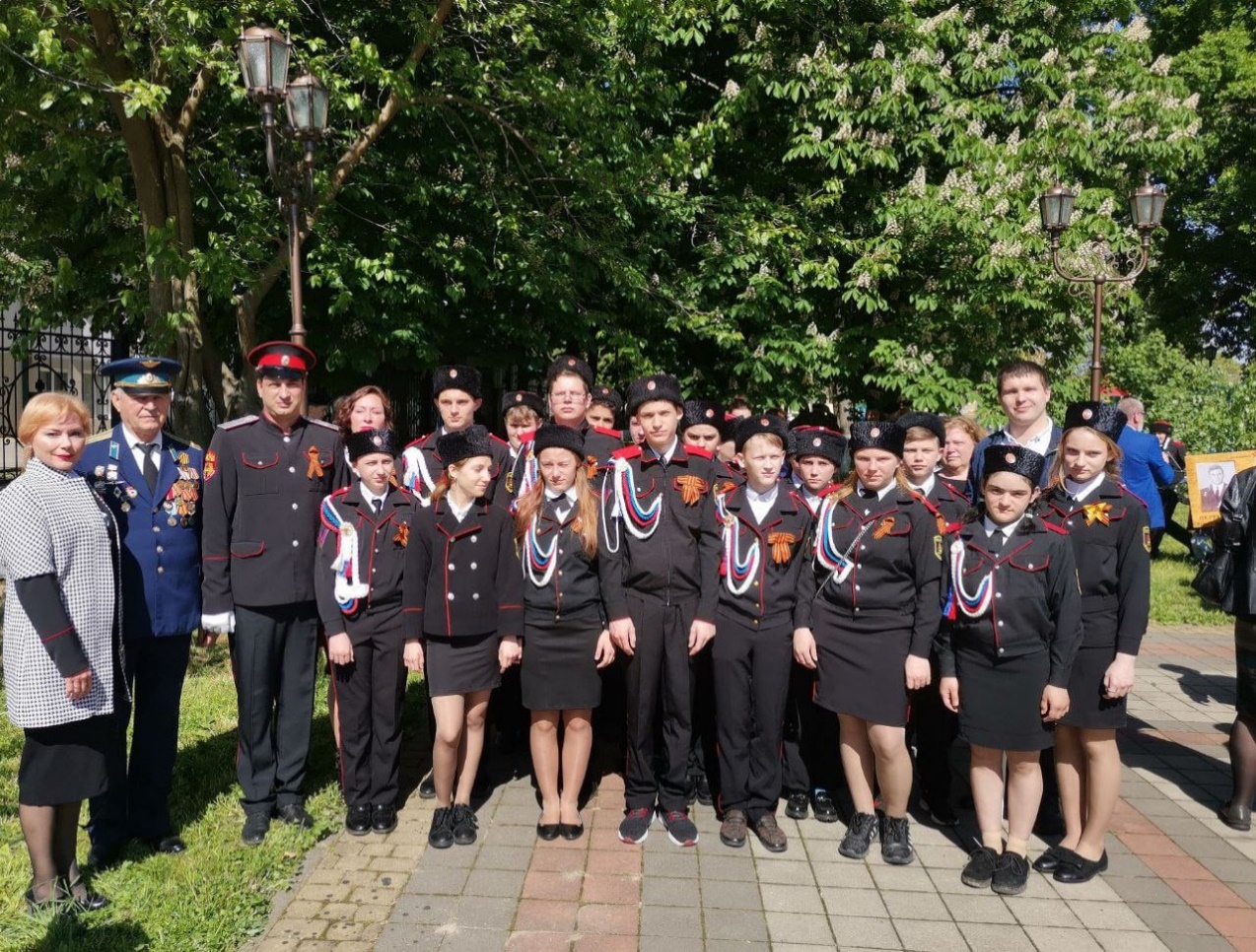 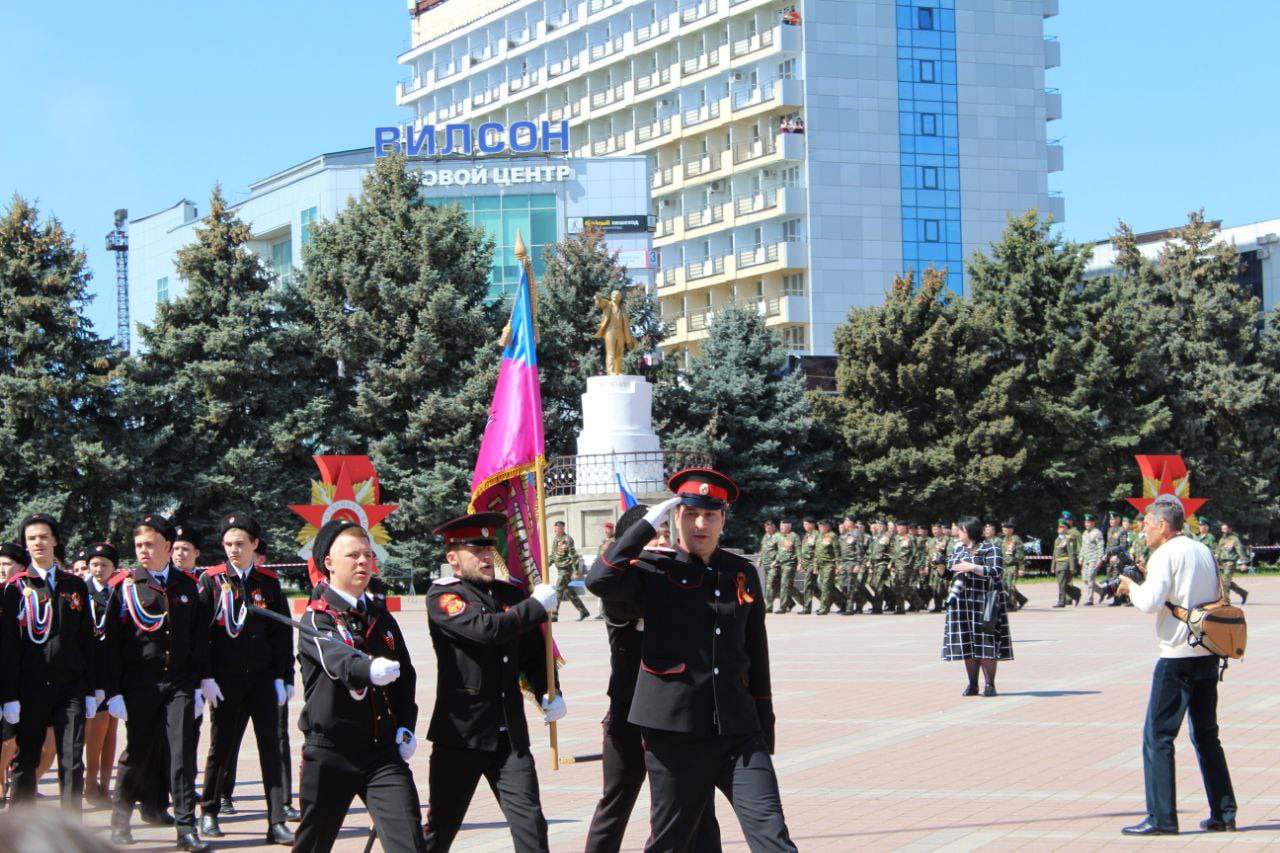 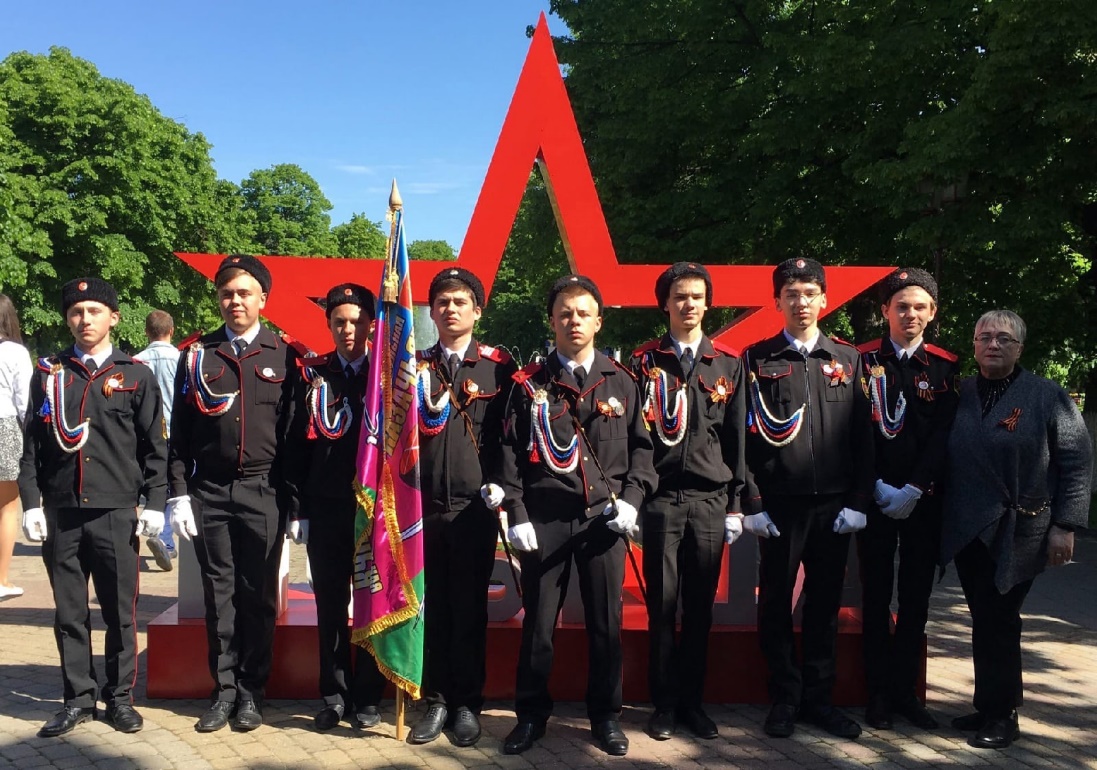 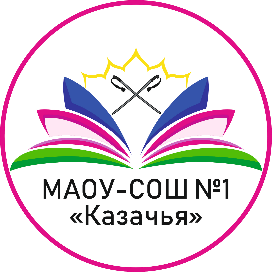 Парад Победы
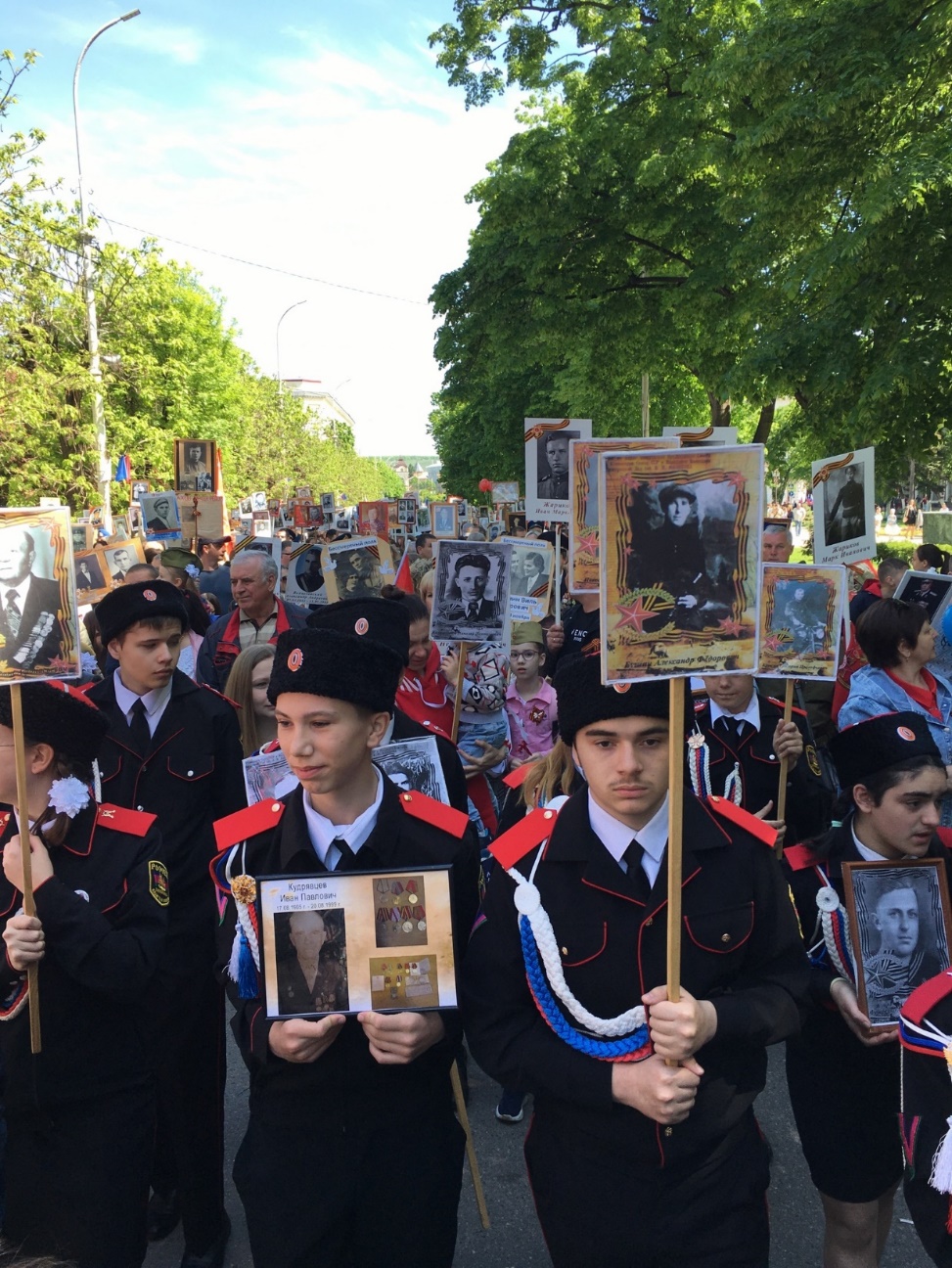 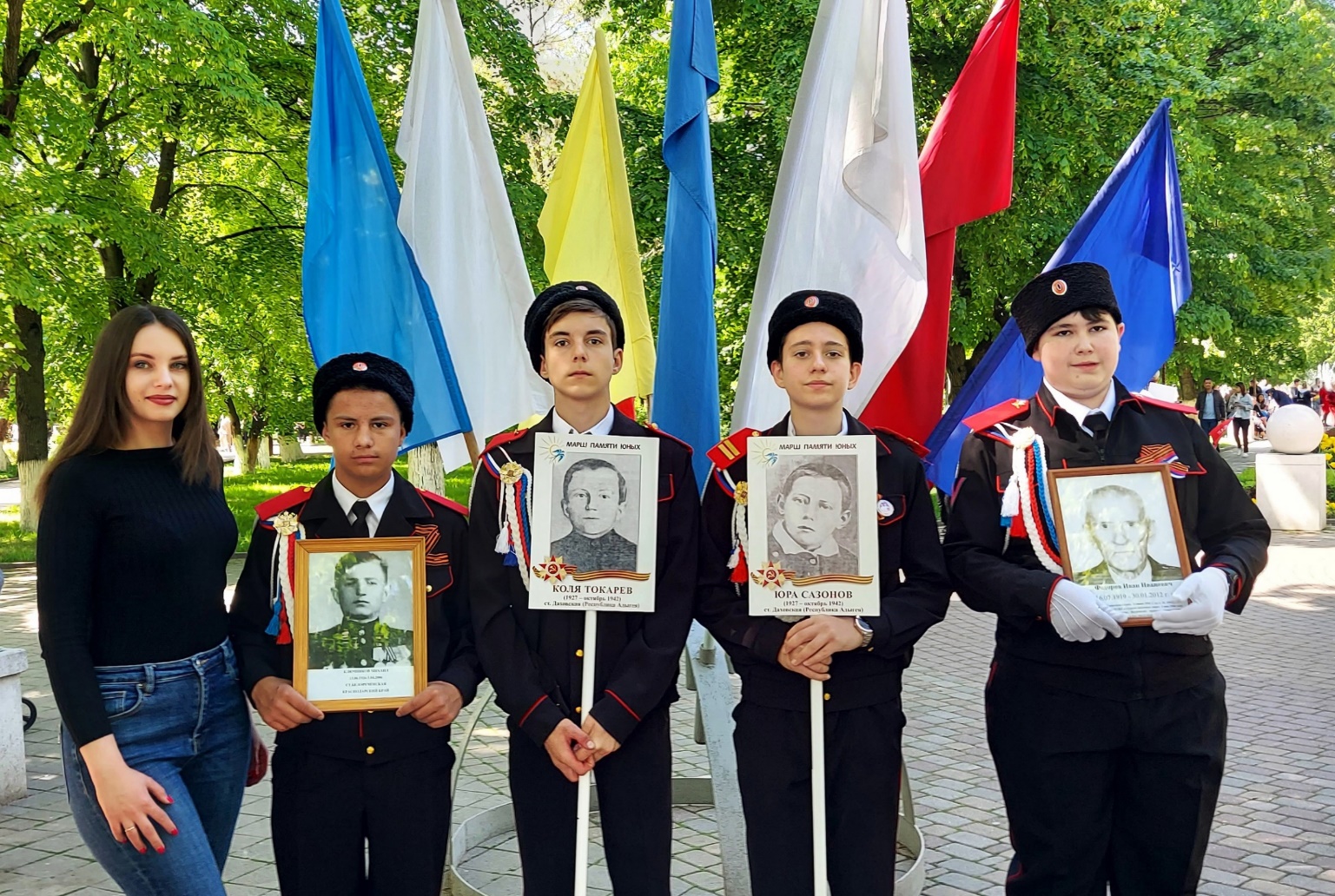 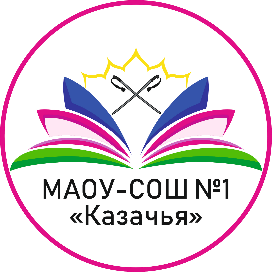 Бессмертный полк
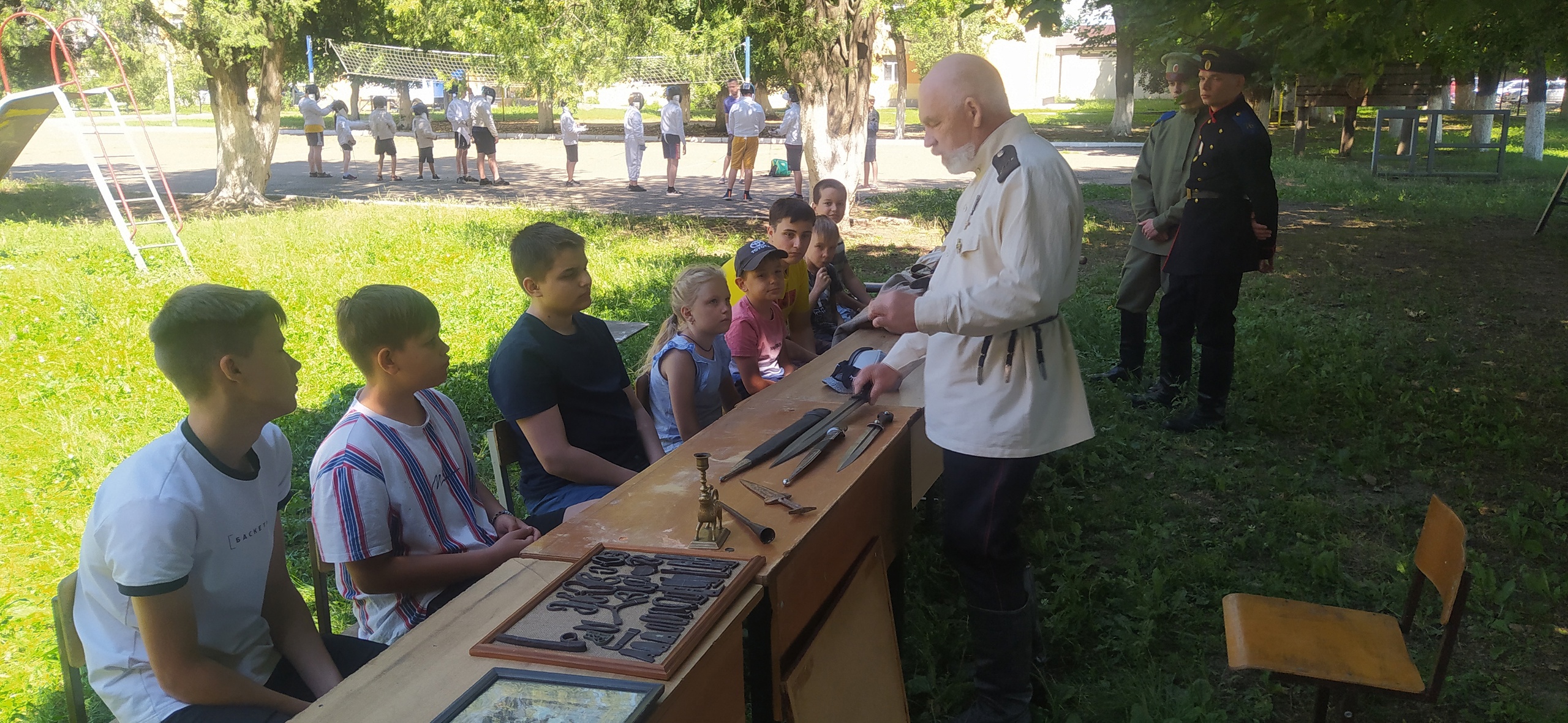 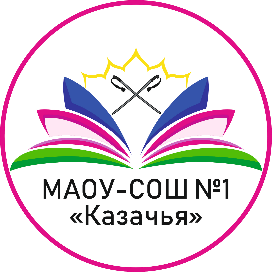 Профильная площадка «Казаком быть – Родину любить!»
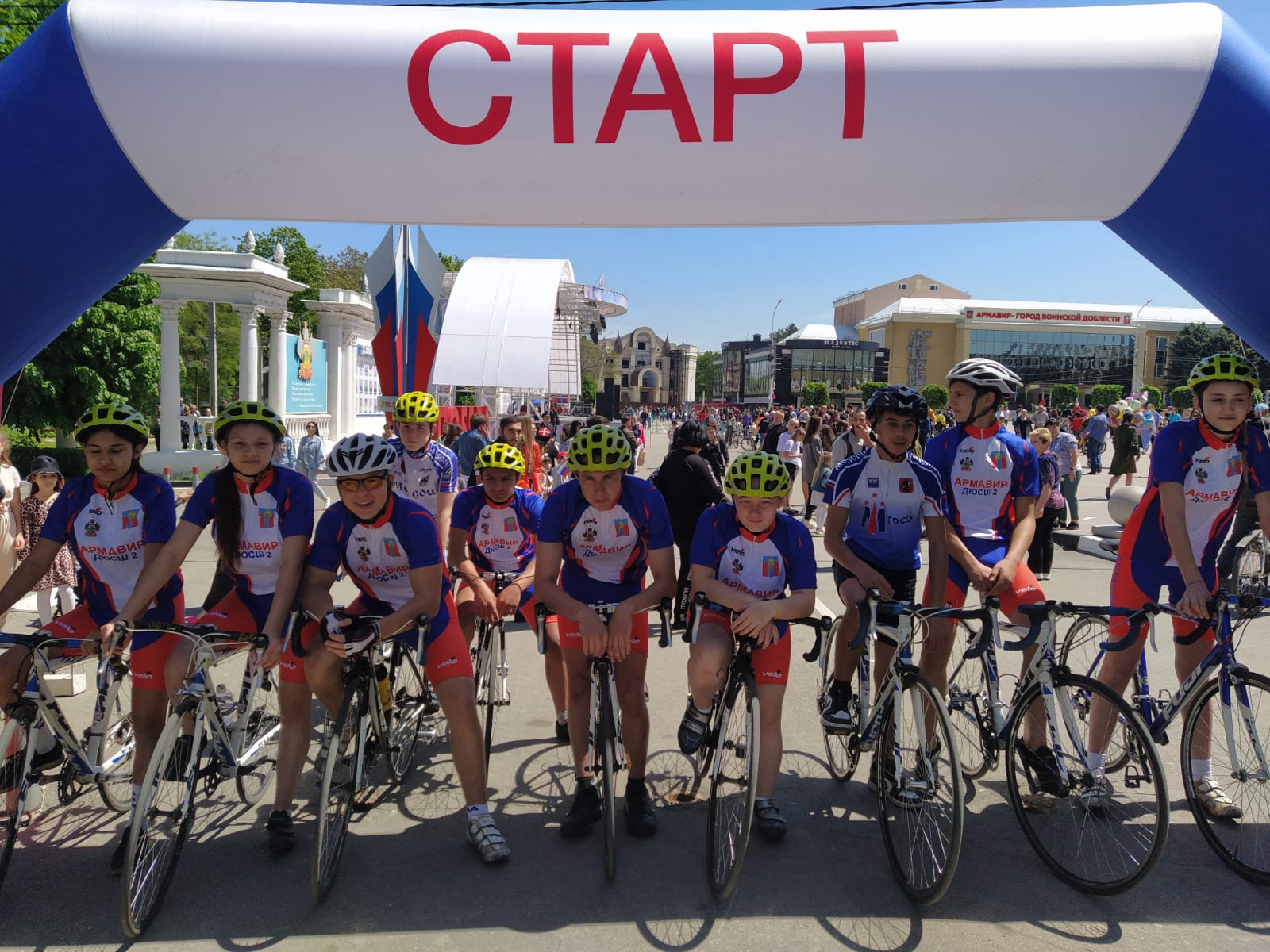 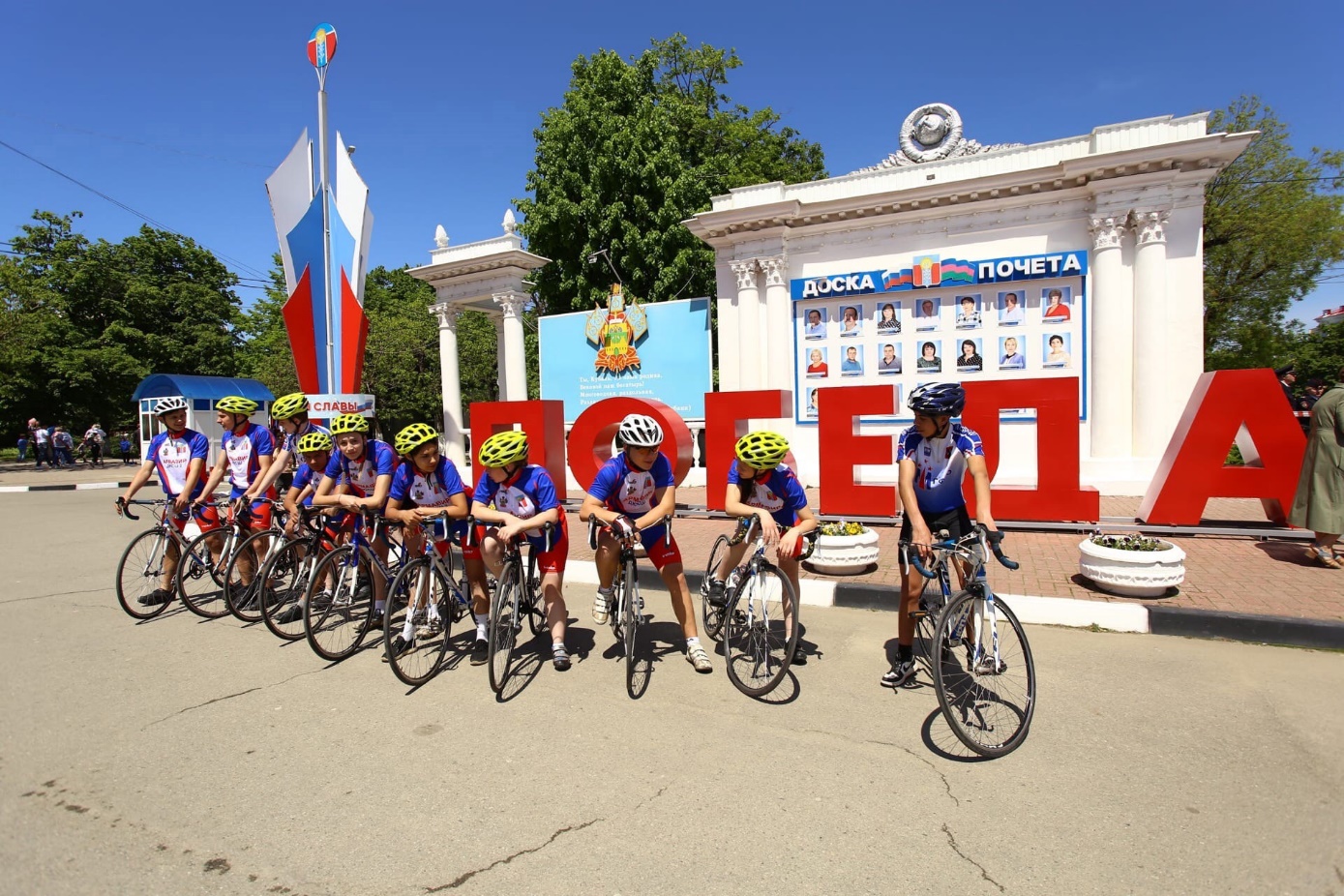 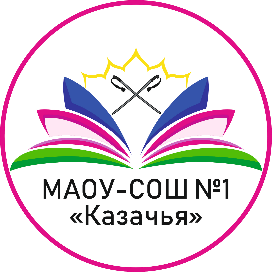 Велопробег Победа 77
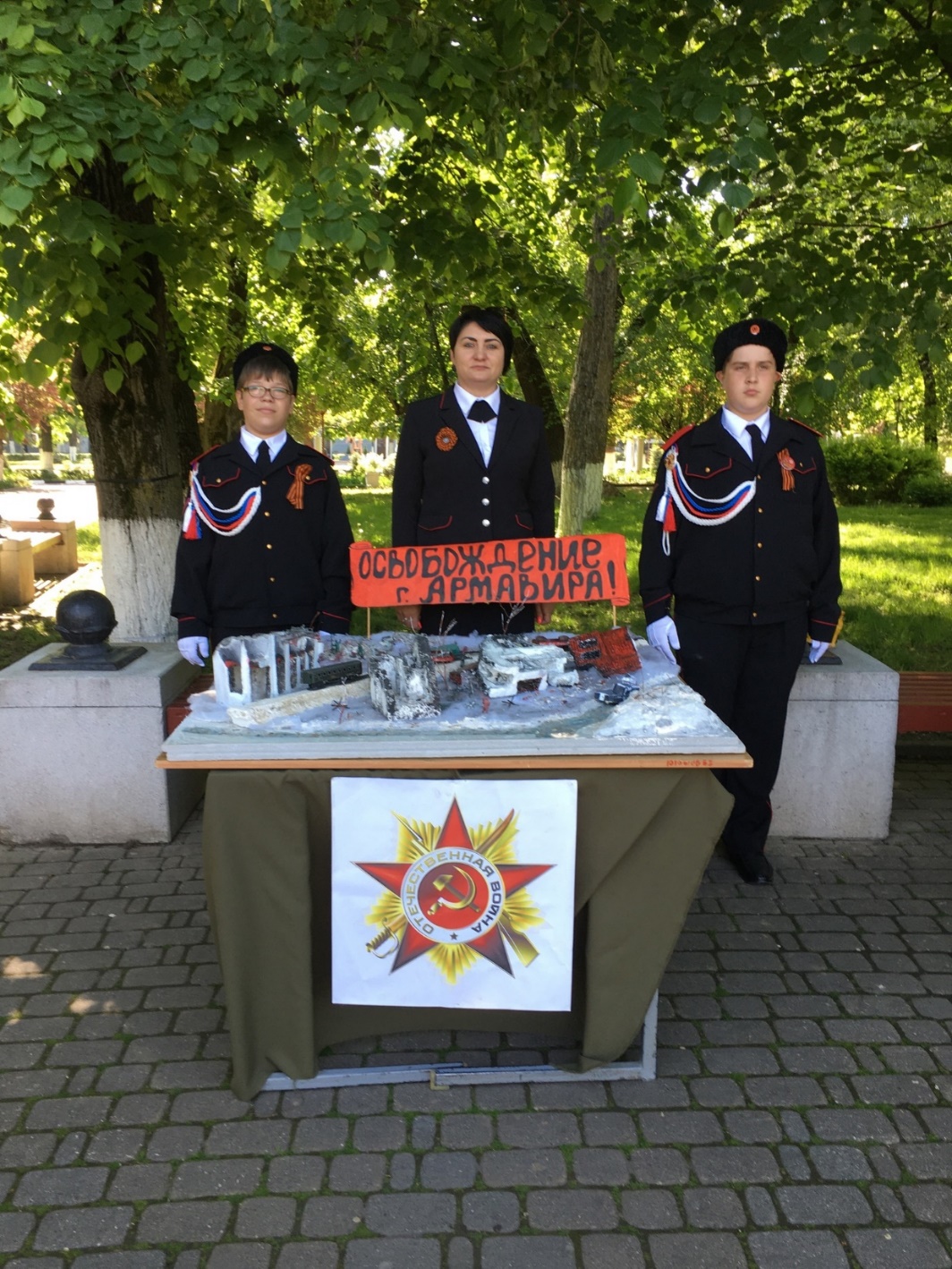 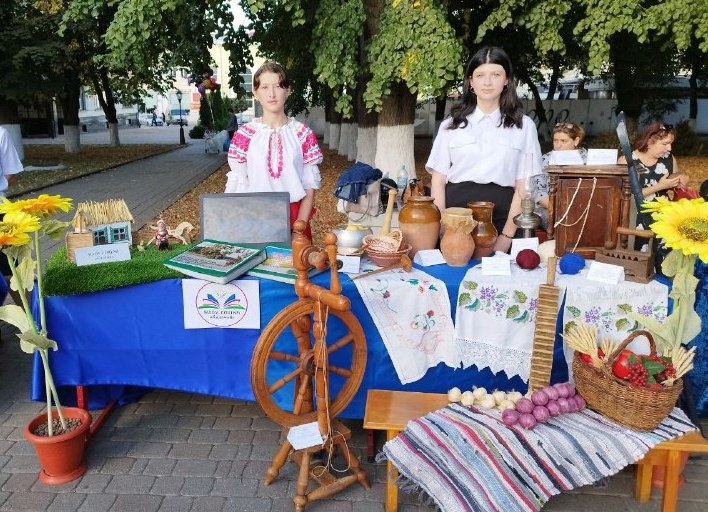 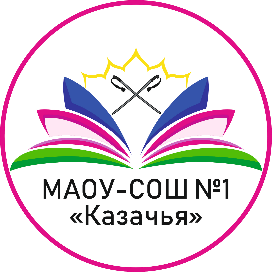 Музейные выставки
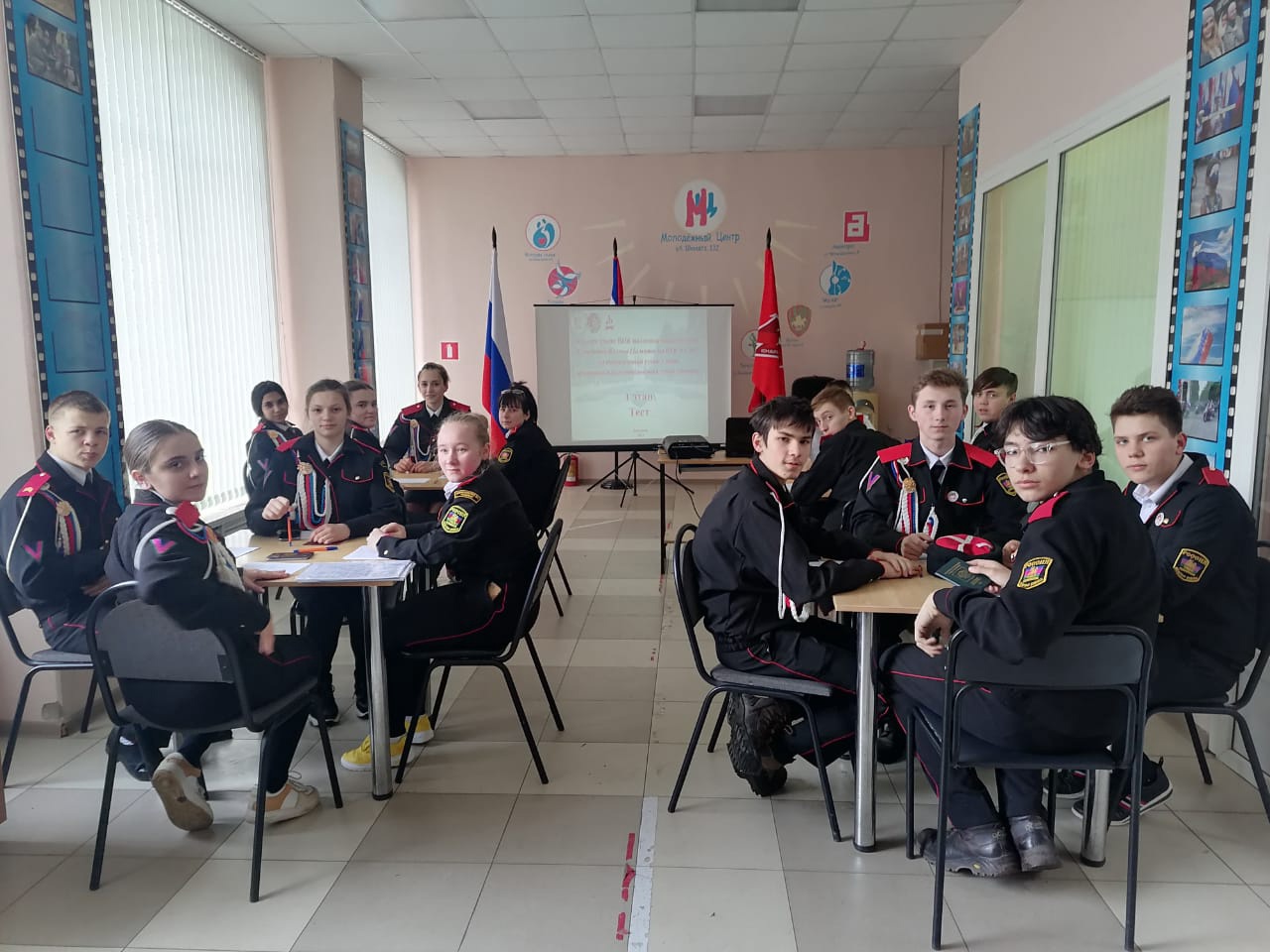 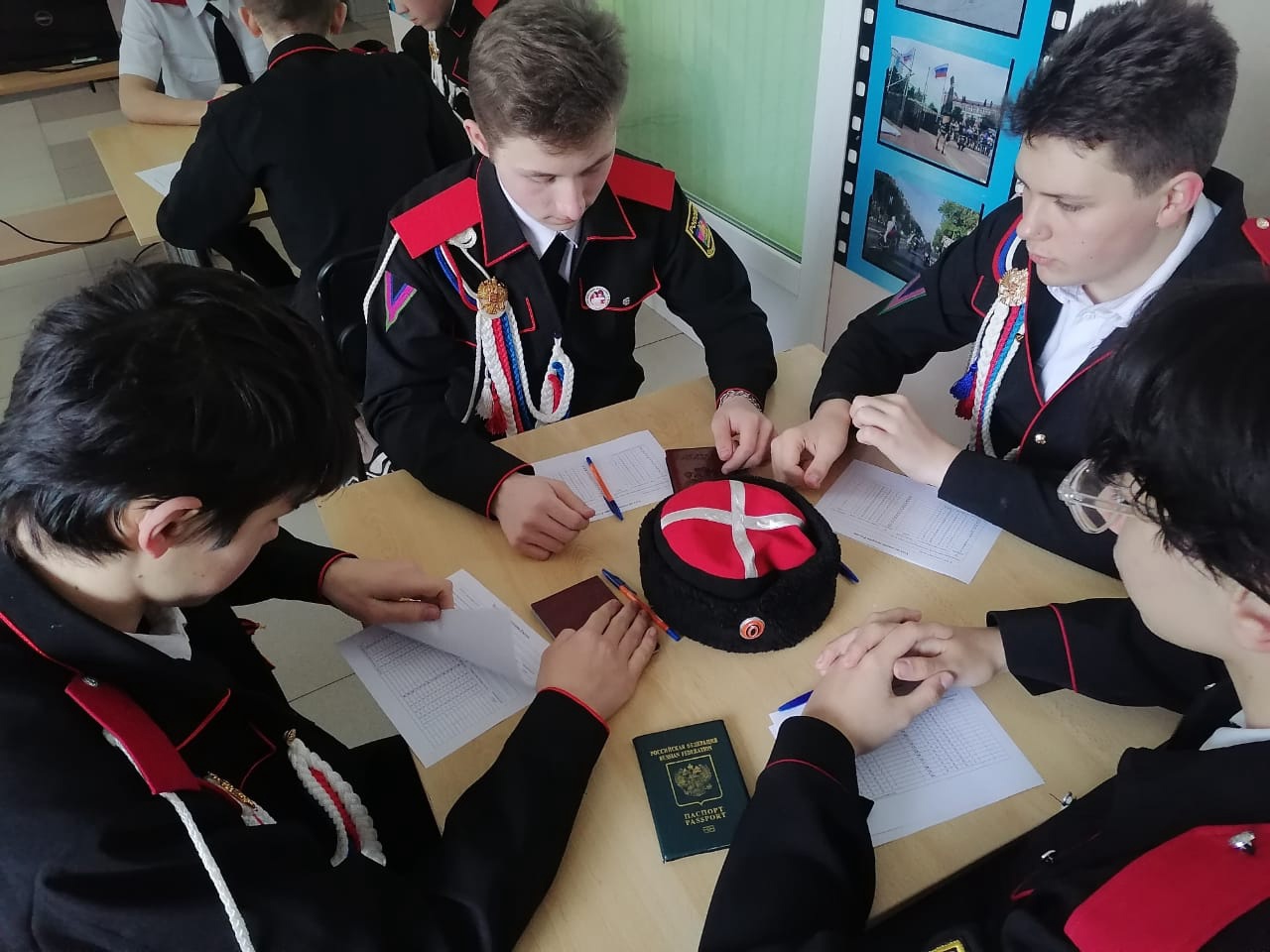 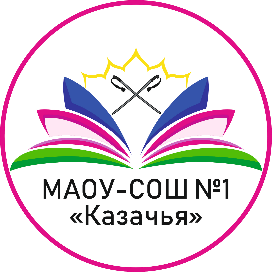 Муниципальный конкурс по организации почётной вахты
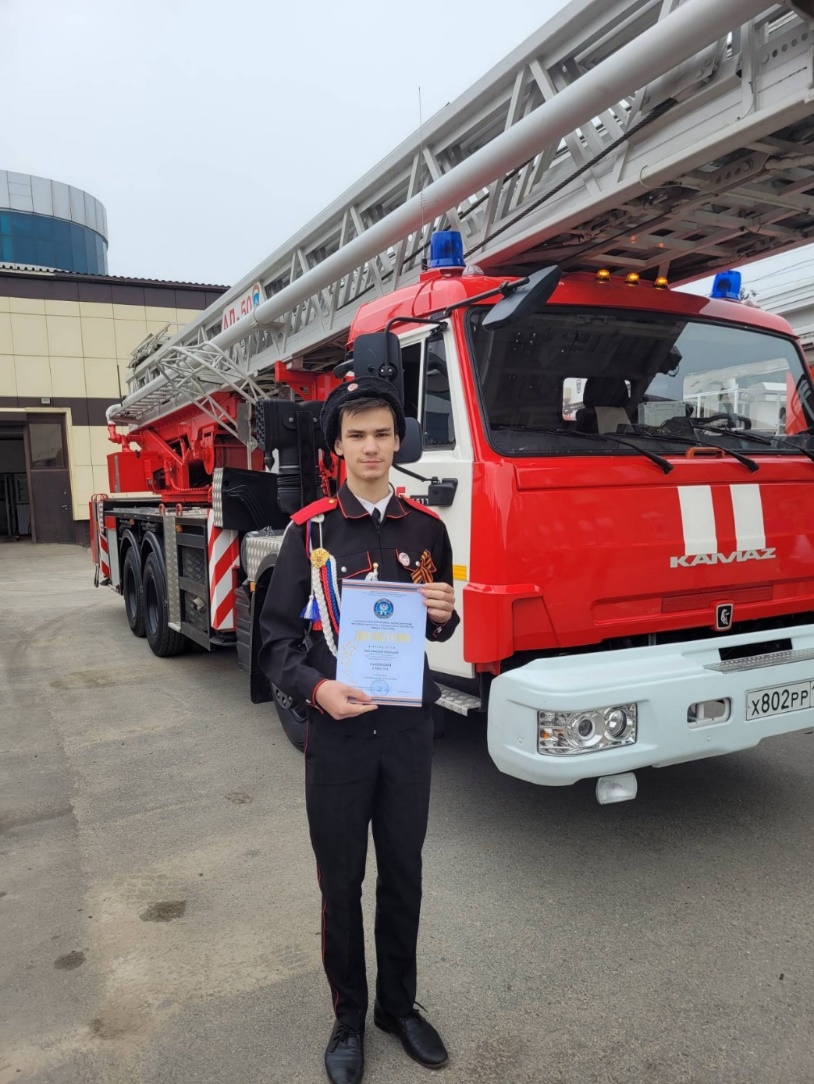 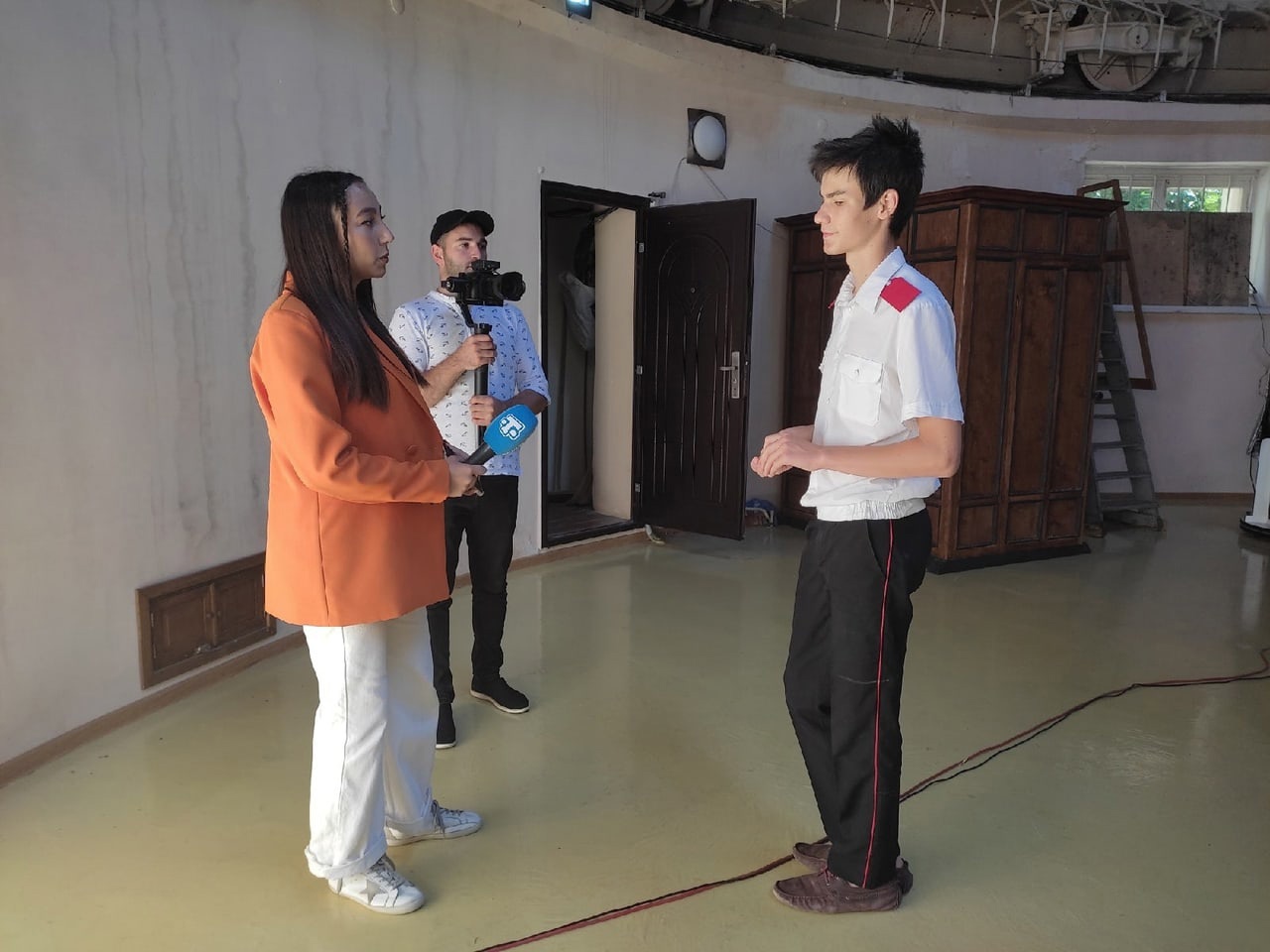 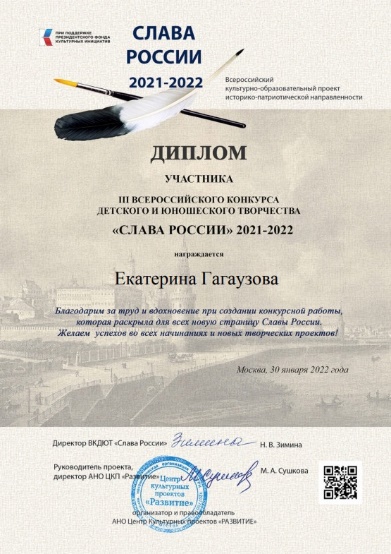 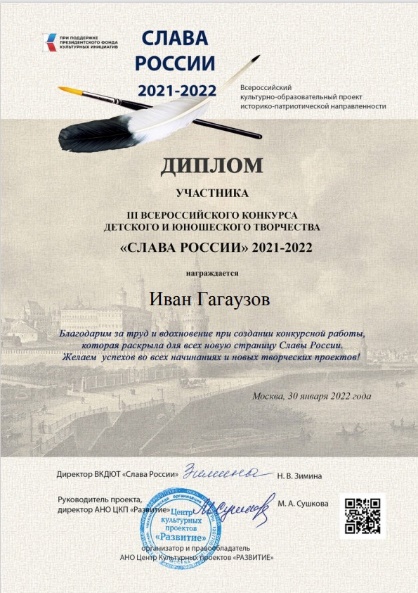 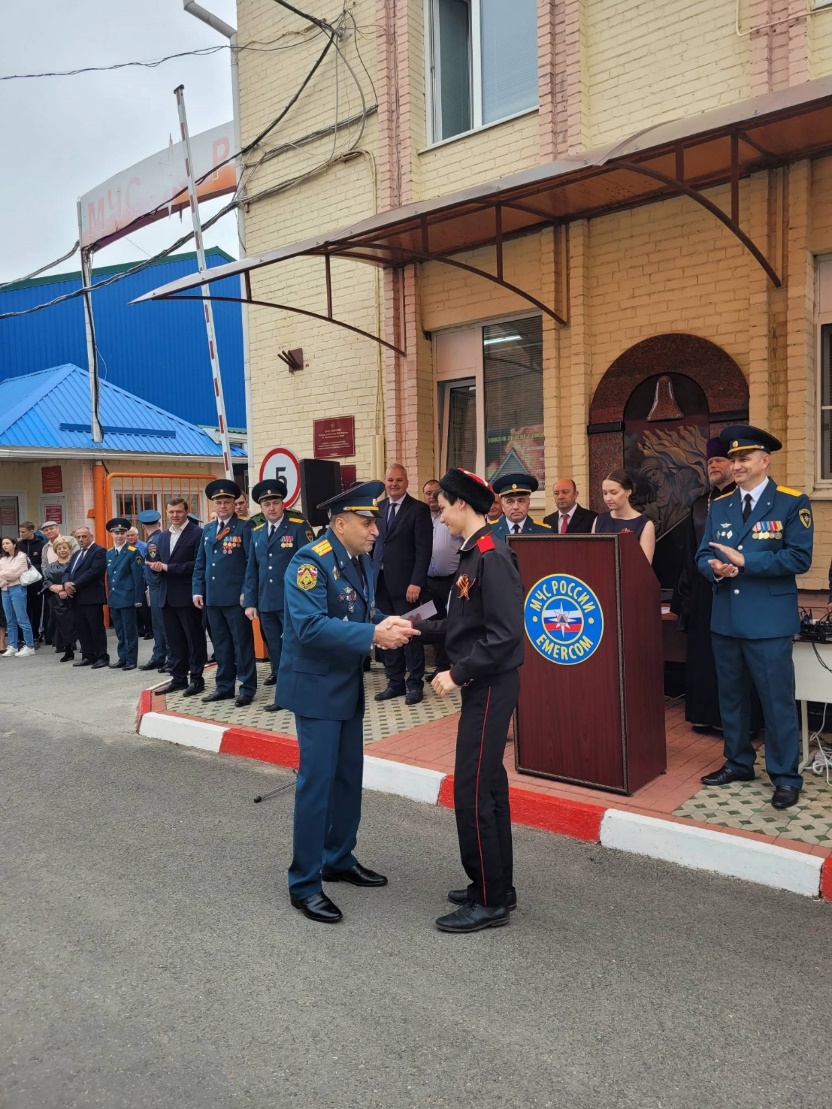 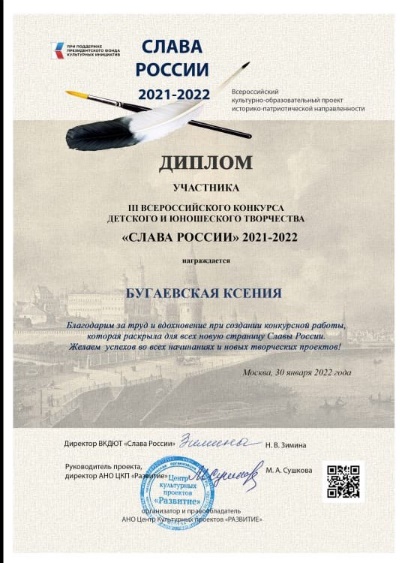 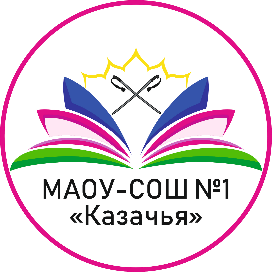 Мы гордимся нашими воспитанниками и их достижениями («Слава России», «Млечный путь», «Звезда спасения»  и др.)